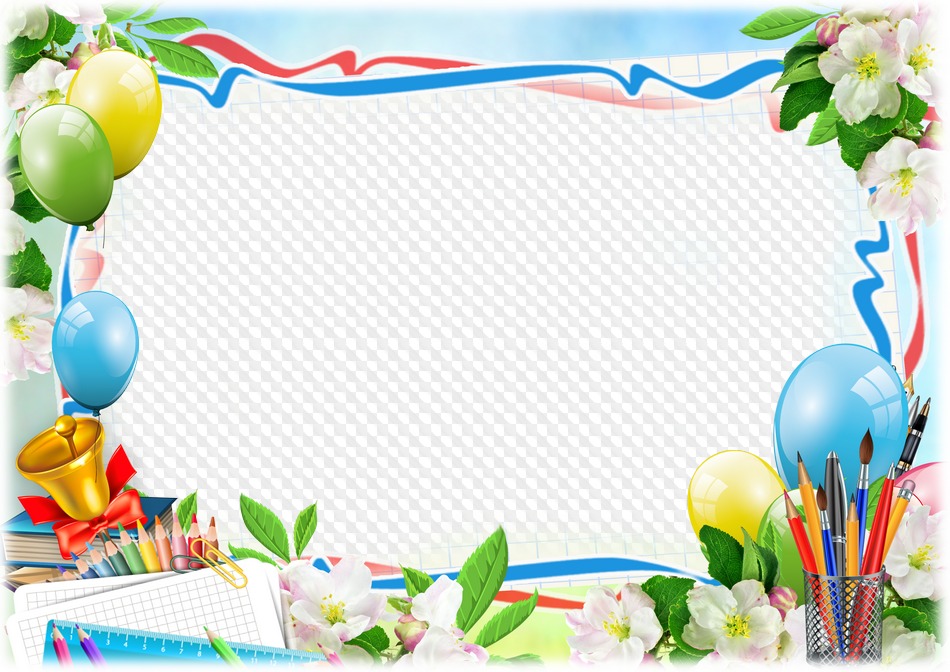 Наши замечательные выпускникигруппа «Василёк»2020 год
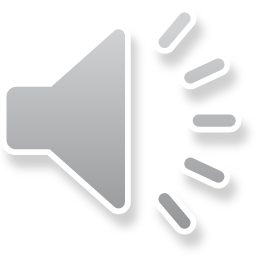 Подготовили воспитатели:
Севрюк И.В.
Кострикова Т.К.
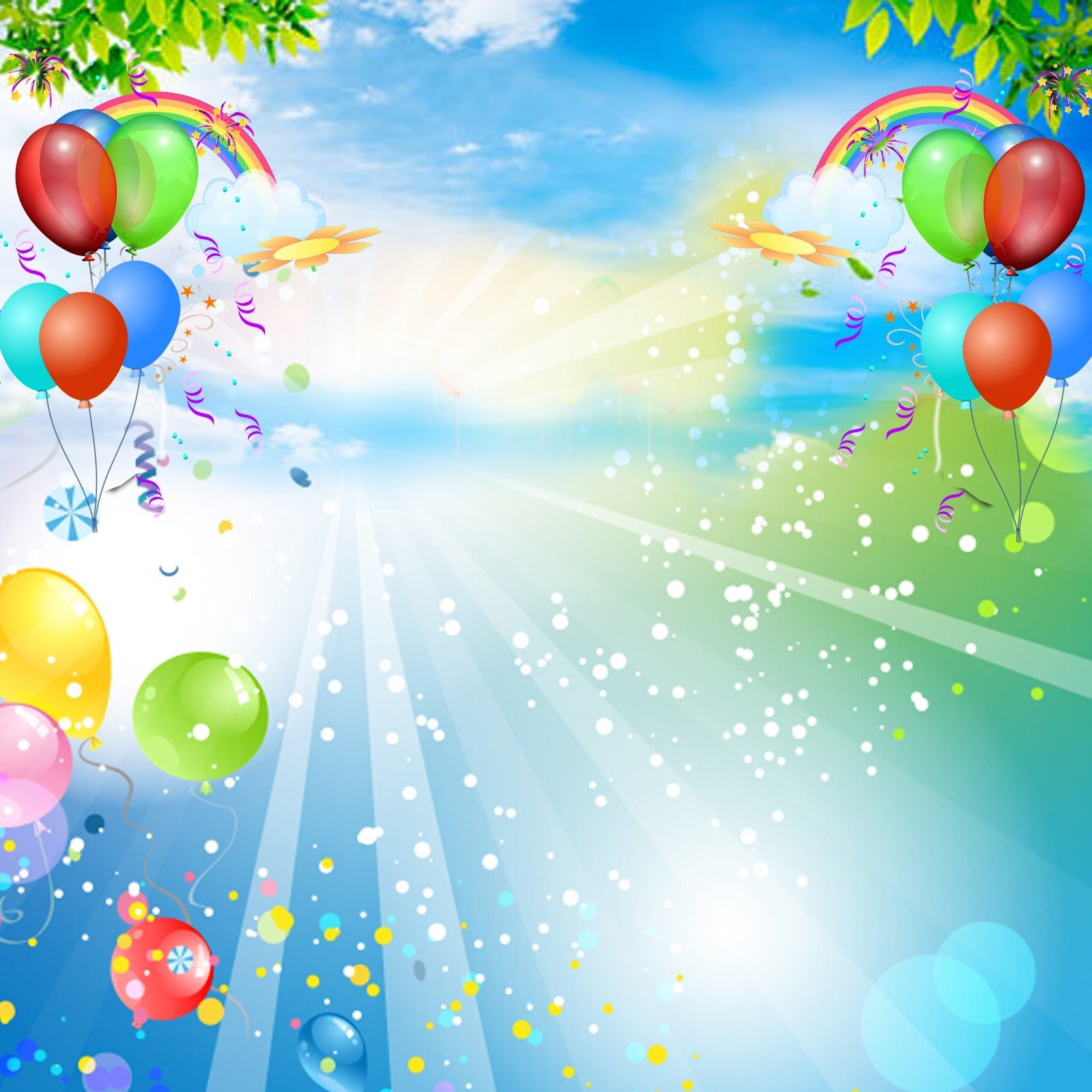 Детства дни всё дальше улетают, Вы теперь совсем не детвора: Школа двери знаний открывает — С садиком прощаться вам пора. И хотя с грустинкой праздник этот, Но в душе с трепещущим теплом Будем вспоминать смешной ваш лепет И слезинку с легкостью смахнем. В жизни вам — дороги светлой, ровной И друзей хороших на пути, Счастья и улыбок, безусловно, И призванье каждому найти!
Заведующая
Войтенкова В.М.
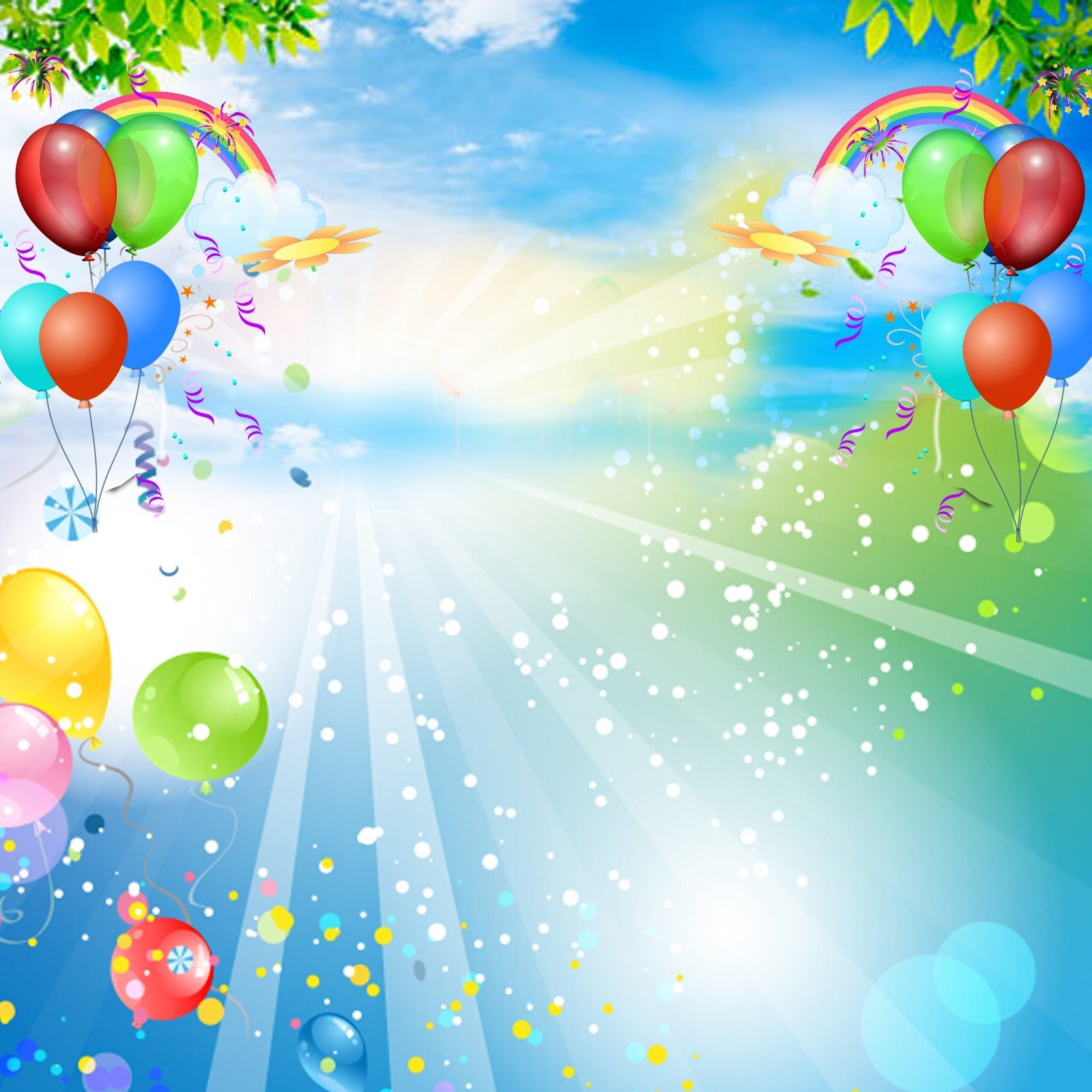 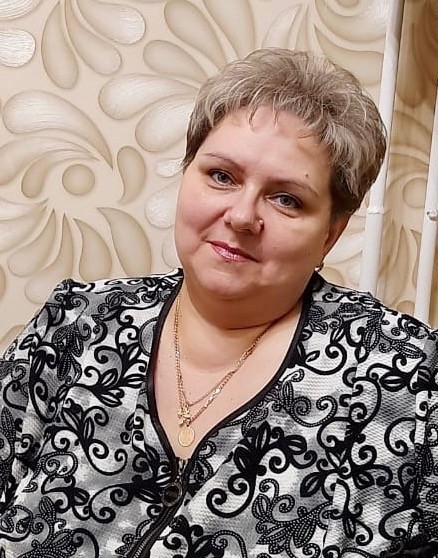 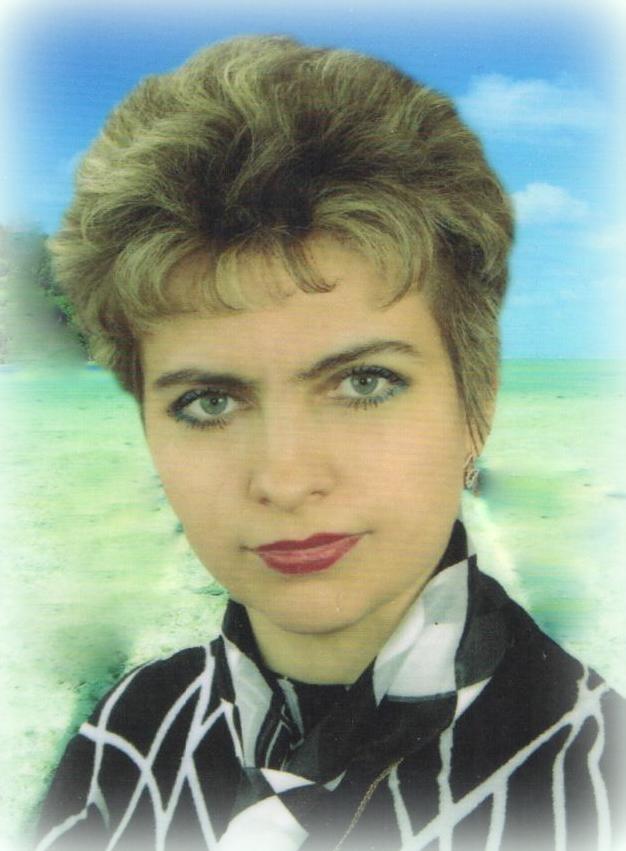 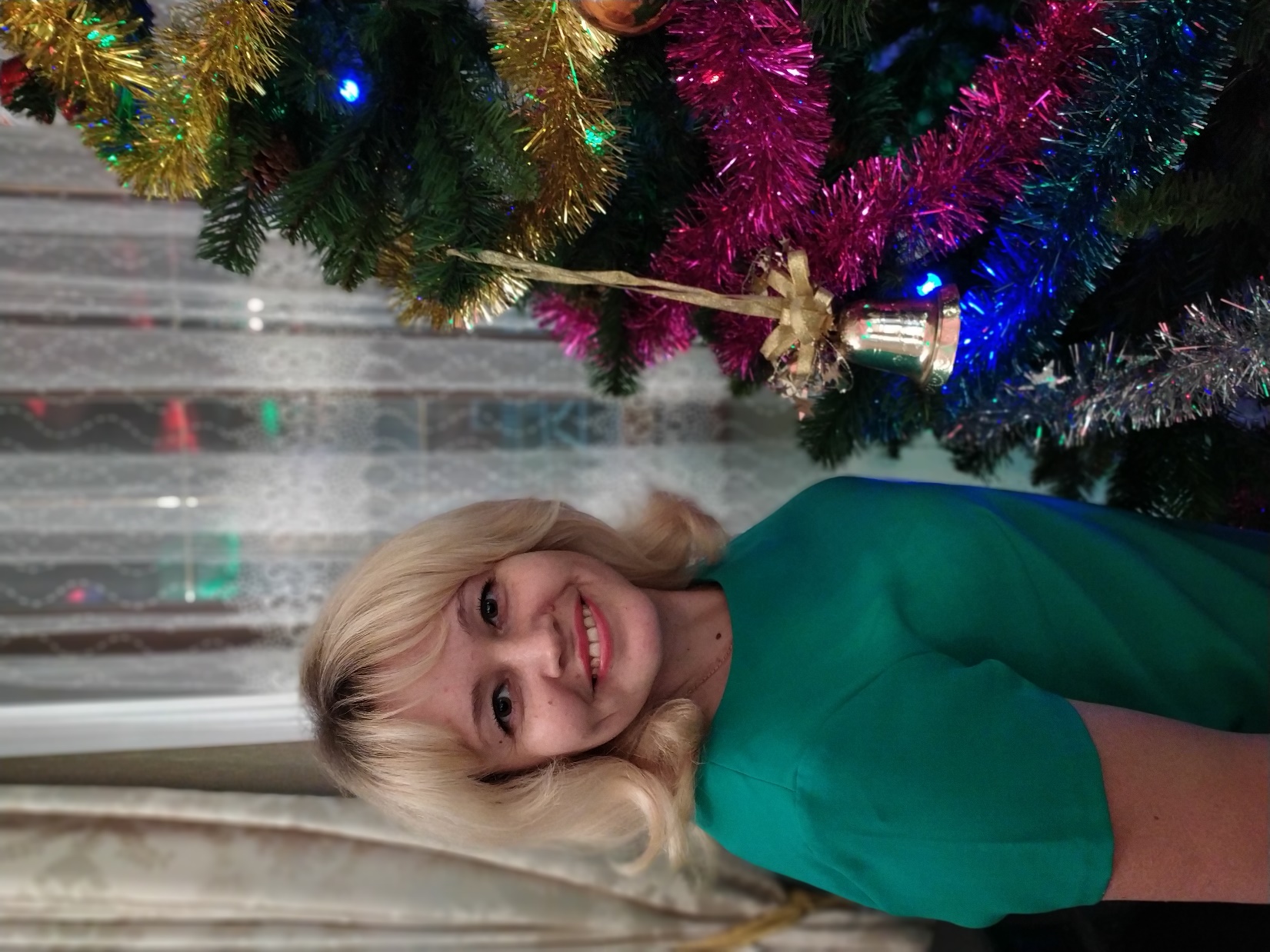 логопед
Елена Николаевна
воспитатель
Ирина Владимировна
воспитатель
Татьяна Константиновна
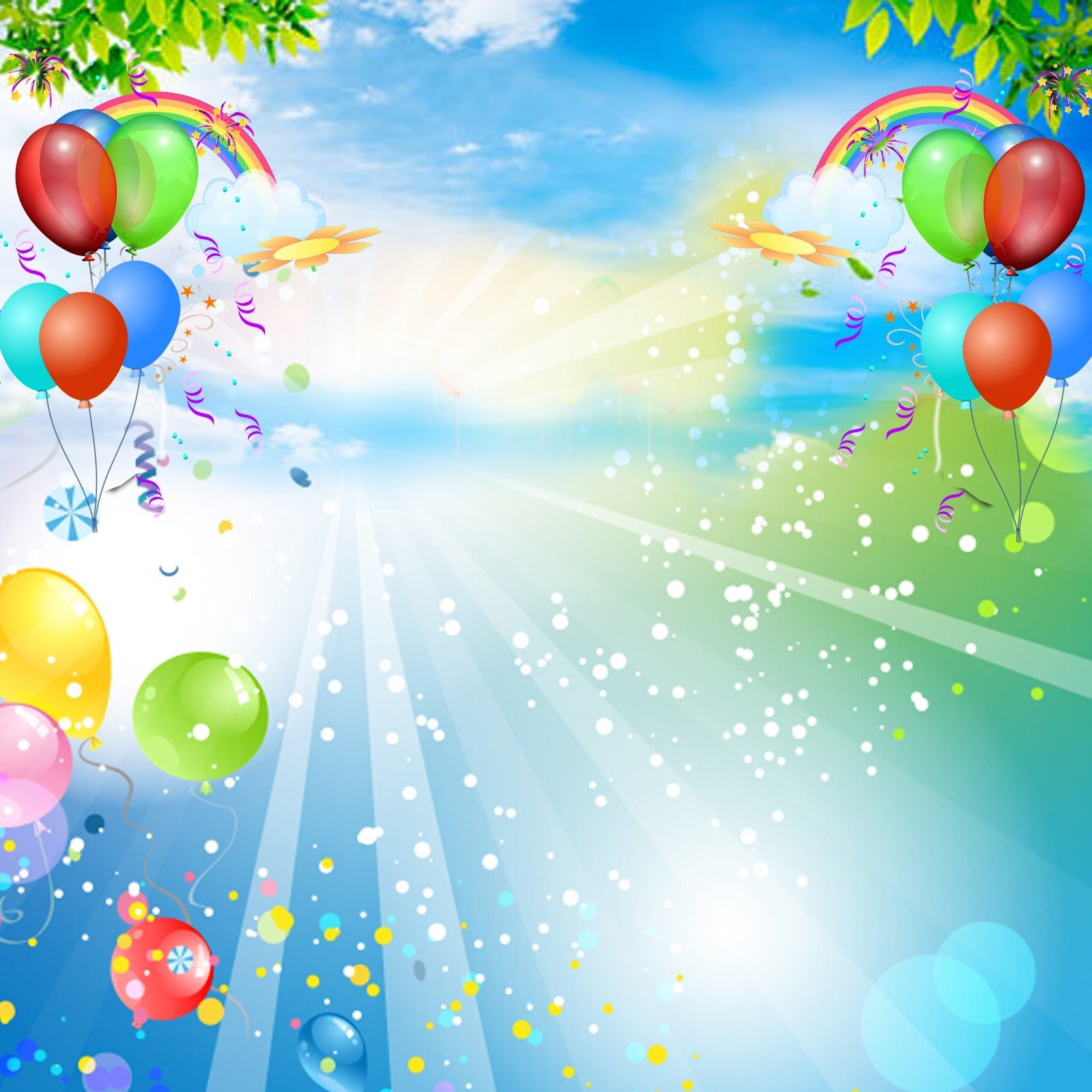 Артём быстро повзрослел,
Всё усвоить он успел.
К новым знаньям он стремится.
В школе это пригодится.
Акулов Артем
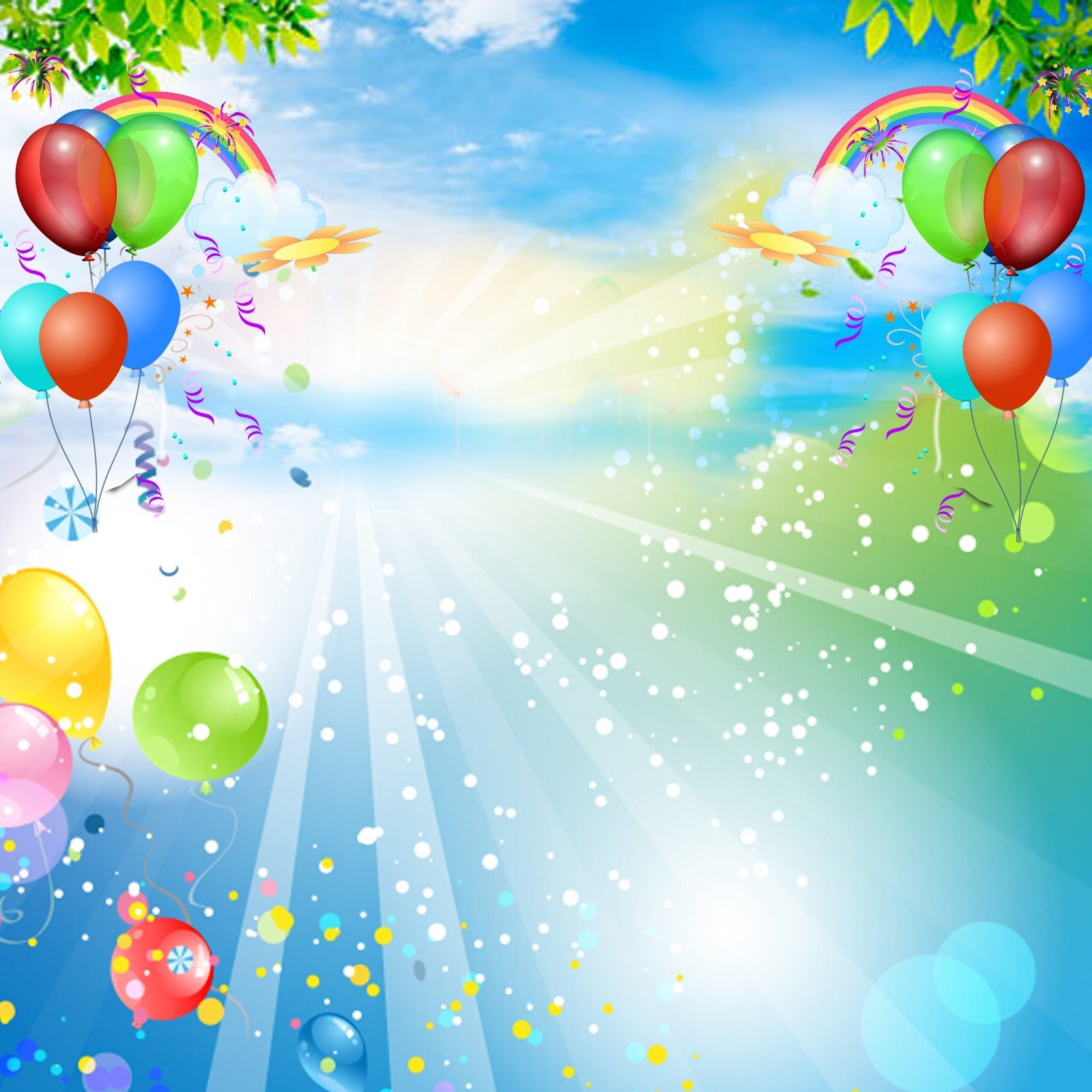 Денис любит спорт, движенье,Он стремится к достиженьям,Отступать он не привык,В школе — лучший ученик!
Максим с братом поиграет,
И голы позабивает.
Упрямишься ты часто,
Бываешь непослушным,
Зато с тобою весело
И не бывает скучно.
Антоновы Максим и Денис
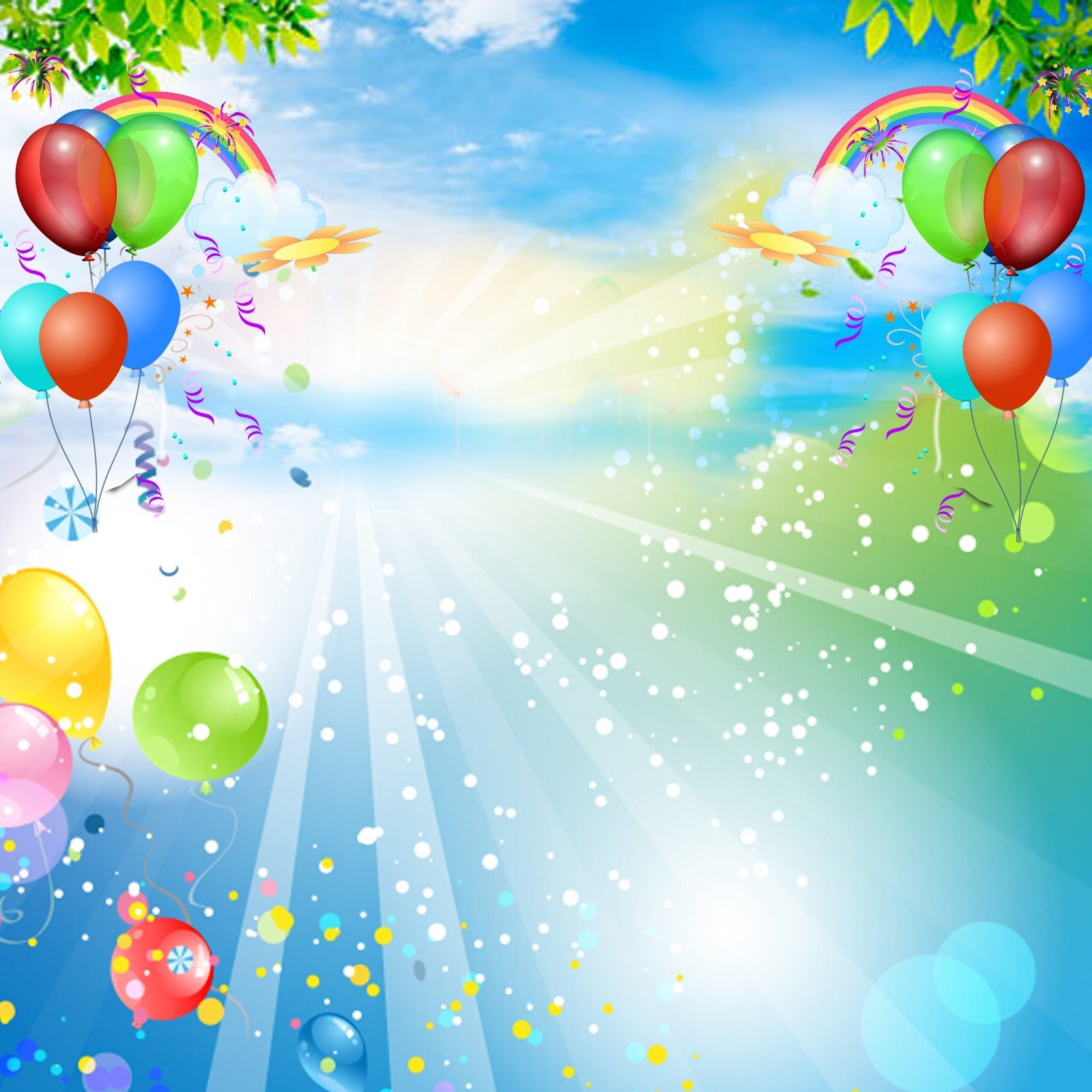 .
Ариша любит петь, плясать,
Книжки разные читать.
Желаем учиться ей только на «5»
И в школе таланты свои развивать.
Буева Арина
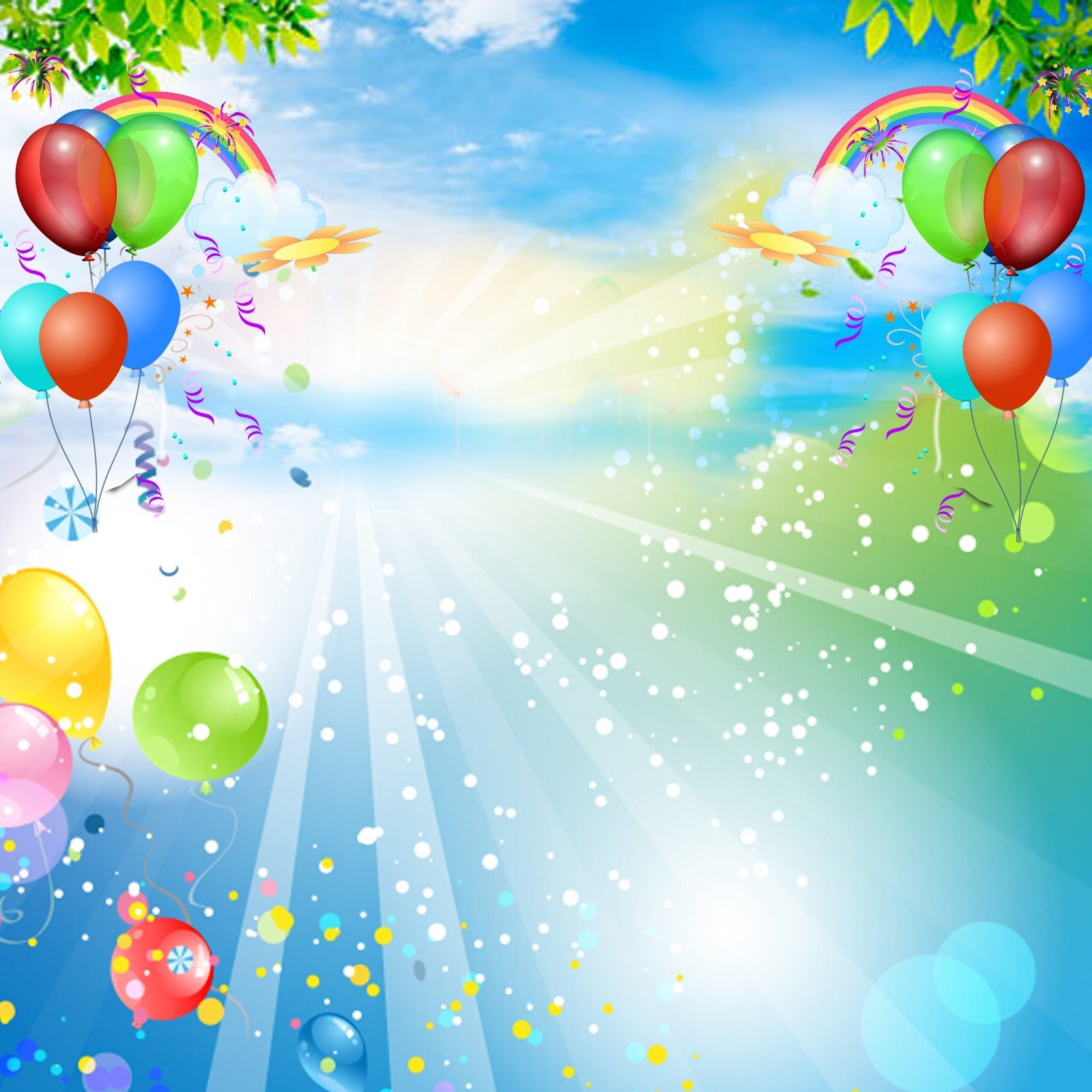 Рубик — мальчик добродушный,Гостеприимный и радушный,И хоть спокоен он на вид,В нём сердце храброе горит.Рубик бесстрашен не для вида —Себя никогда не даст он в обиду!
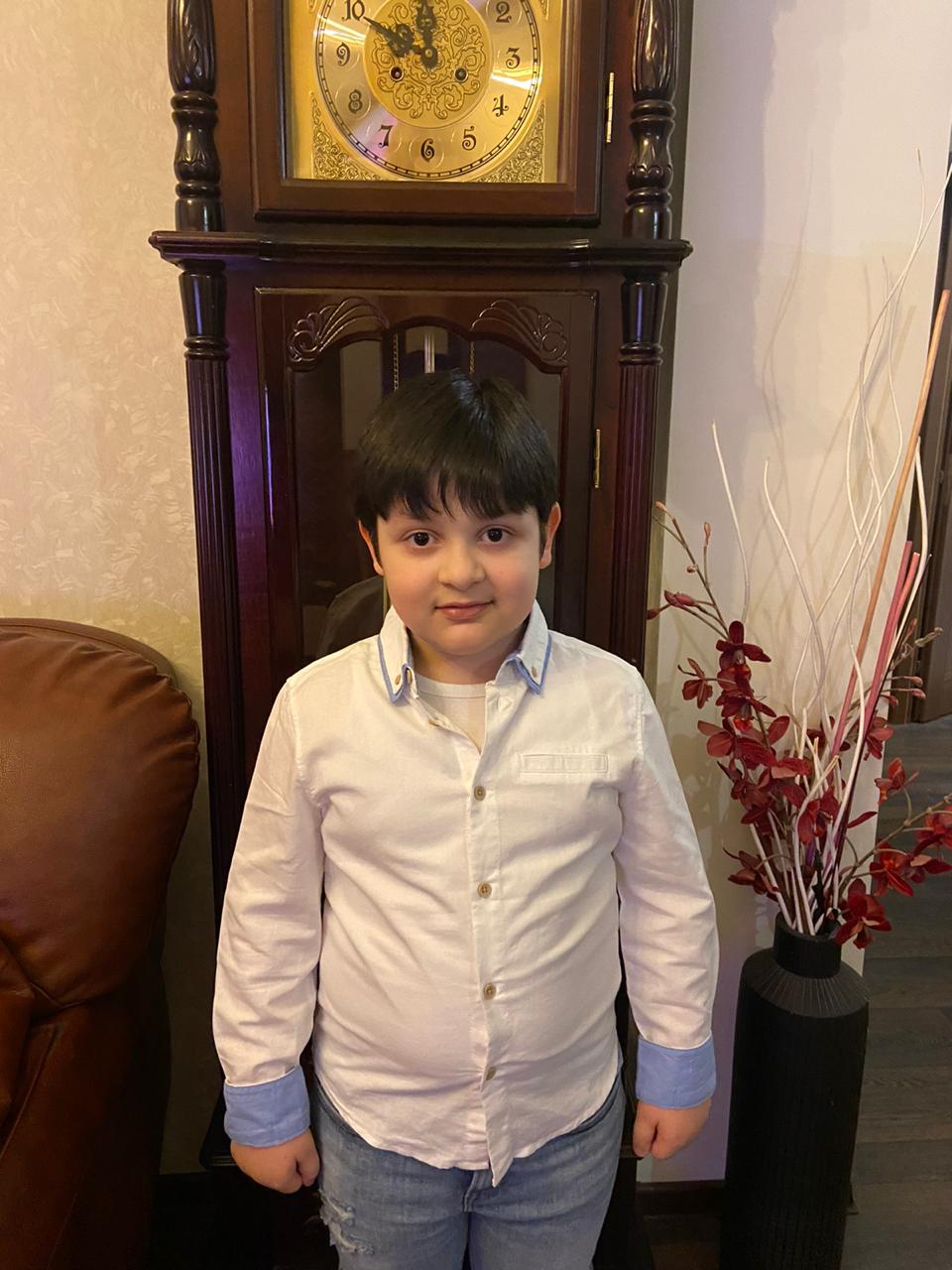 Восканян Рубик
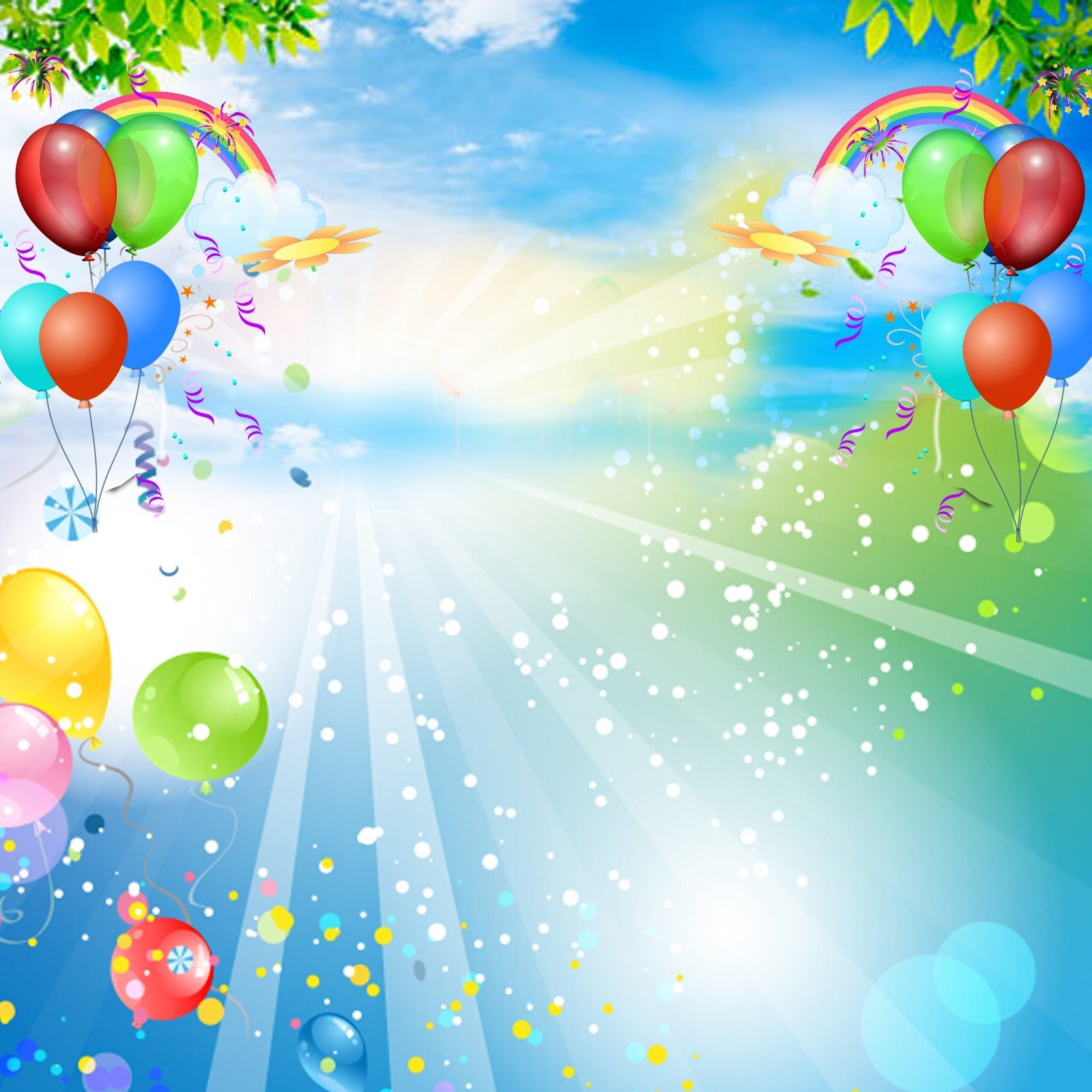 Улыбчивый, старательный,С детишками не  ссорится,Всегда самостоятельный.Любит часто помечтать,Побегать и порисовать.Никогда не унывает,Всё спокойно принимает.
Выходов Артём
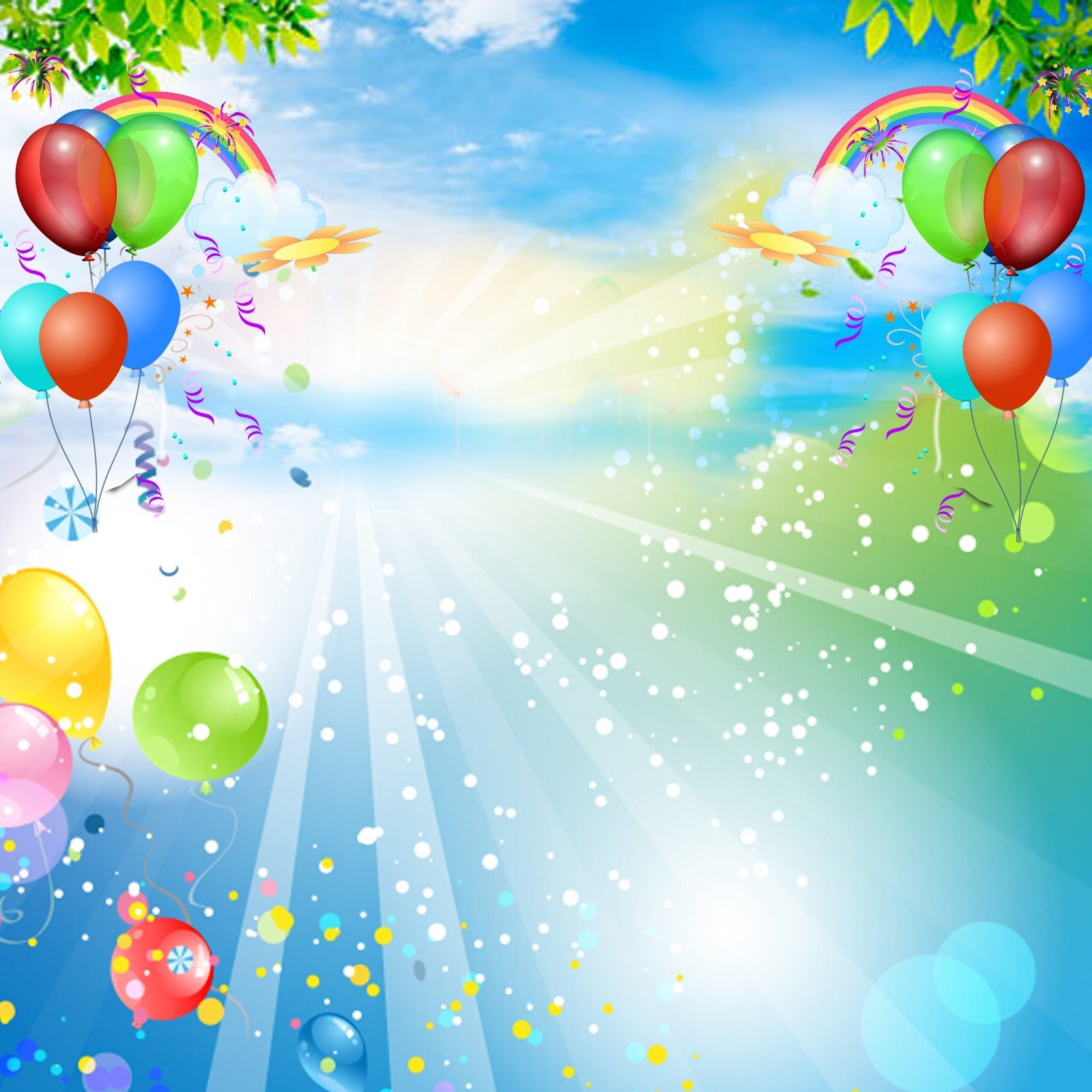 Герман, ты же удалецВо всём ты молодец.Смело в школу ты шагайИ науки постигай.
Гофман Герман
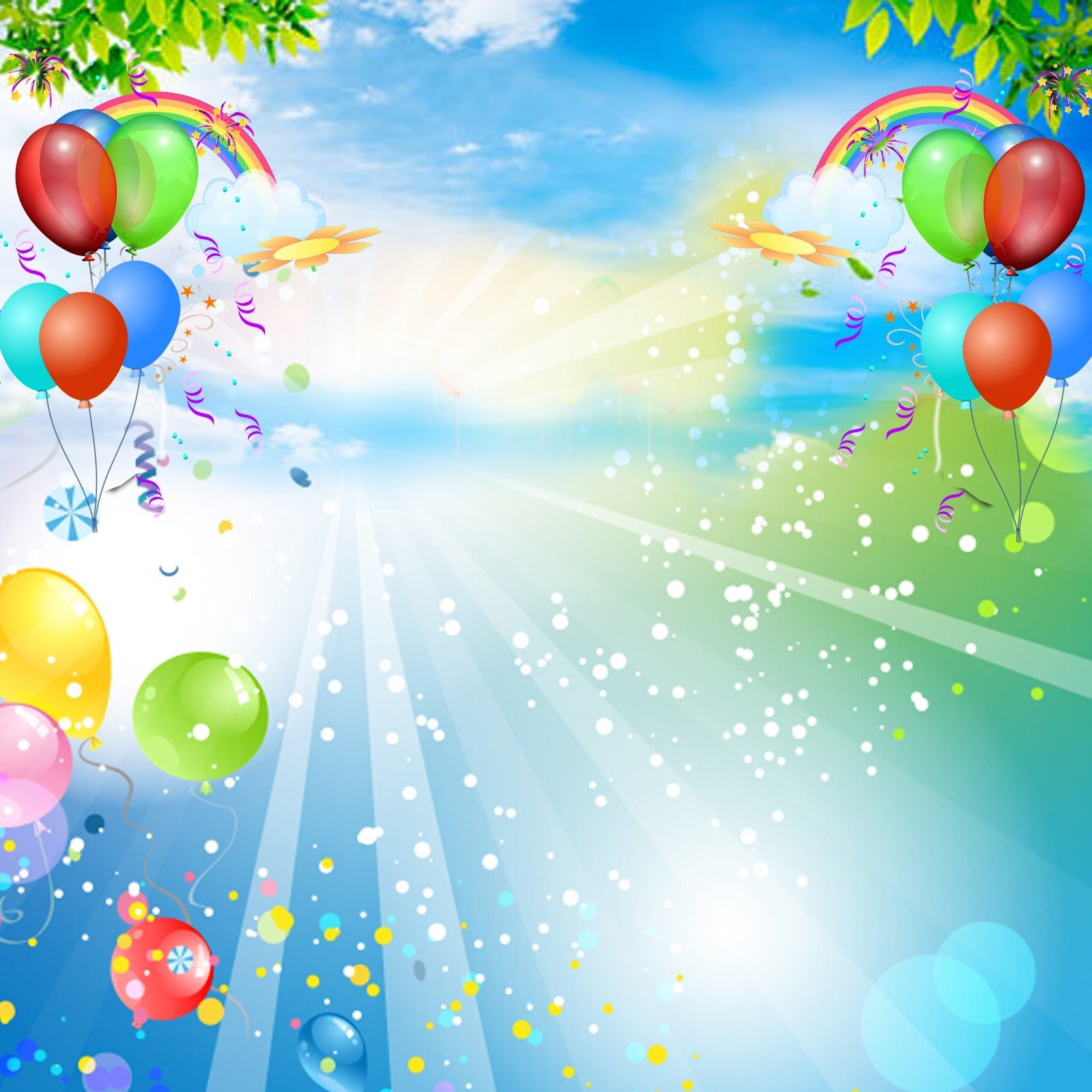 Саша любит мастерить,Много-много говорить.От души ему желаемЛучше всех считать, писать,Много книжек прочитать.
Игнатов Саша
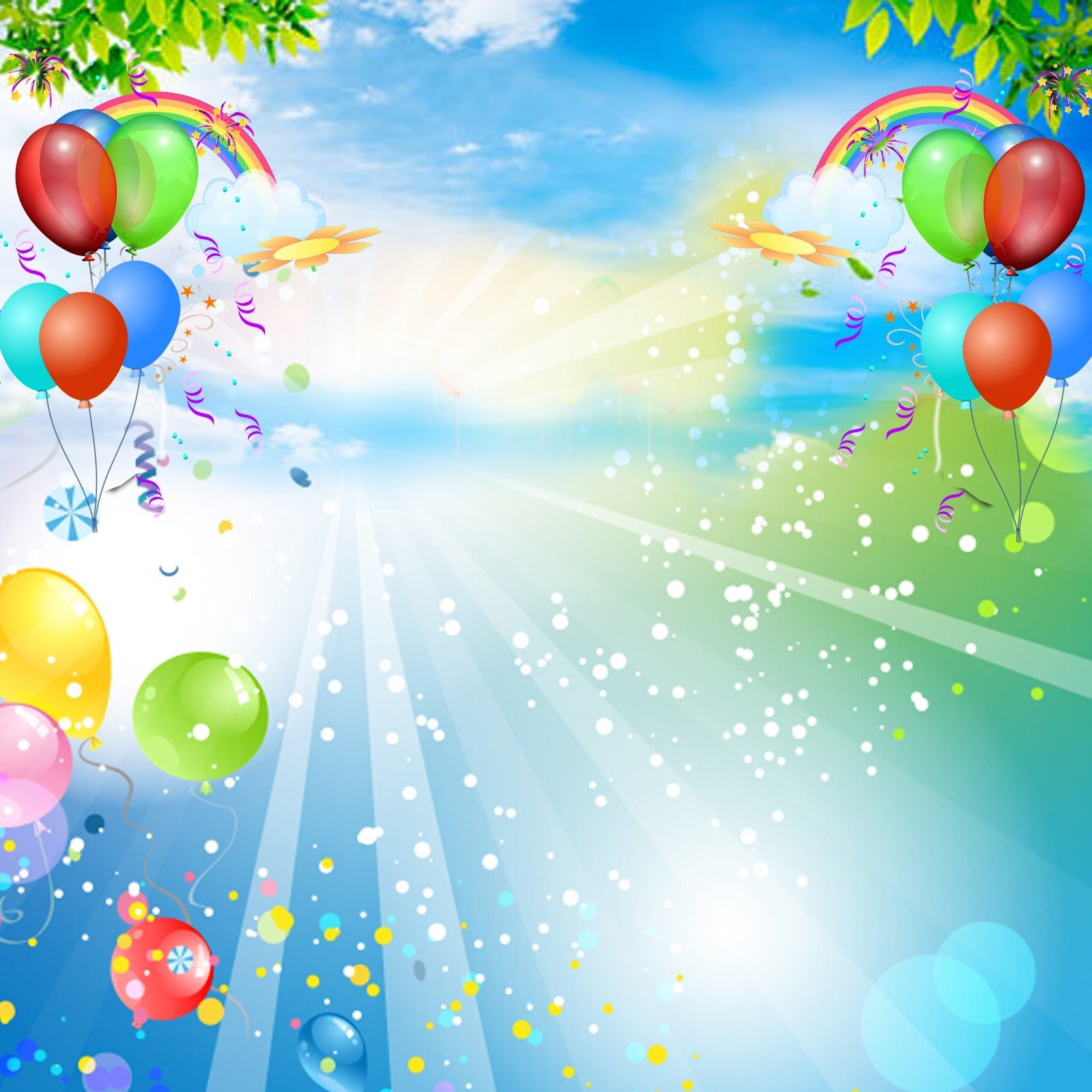 Клаве от души желаемДрузей хороших повстречать,Быть такой же доброй, славнойИ пятёрки получать.
Кузнецова Клава
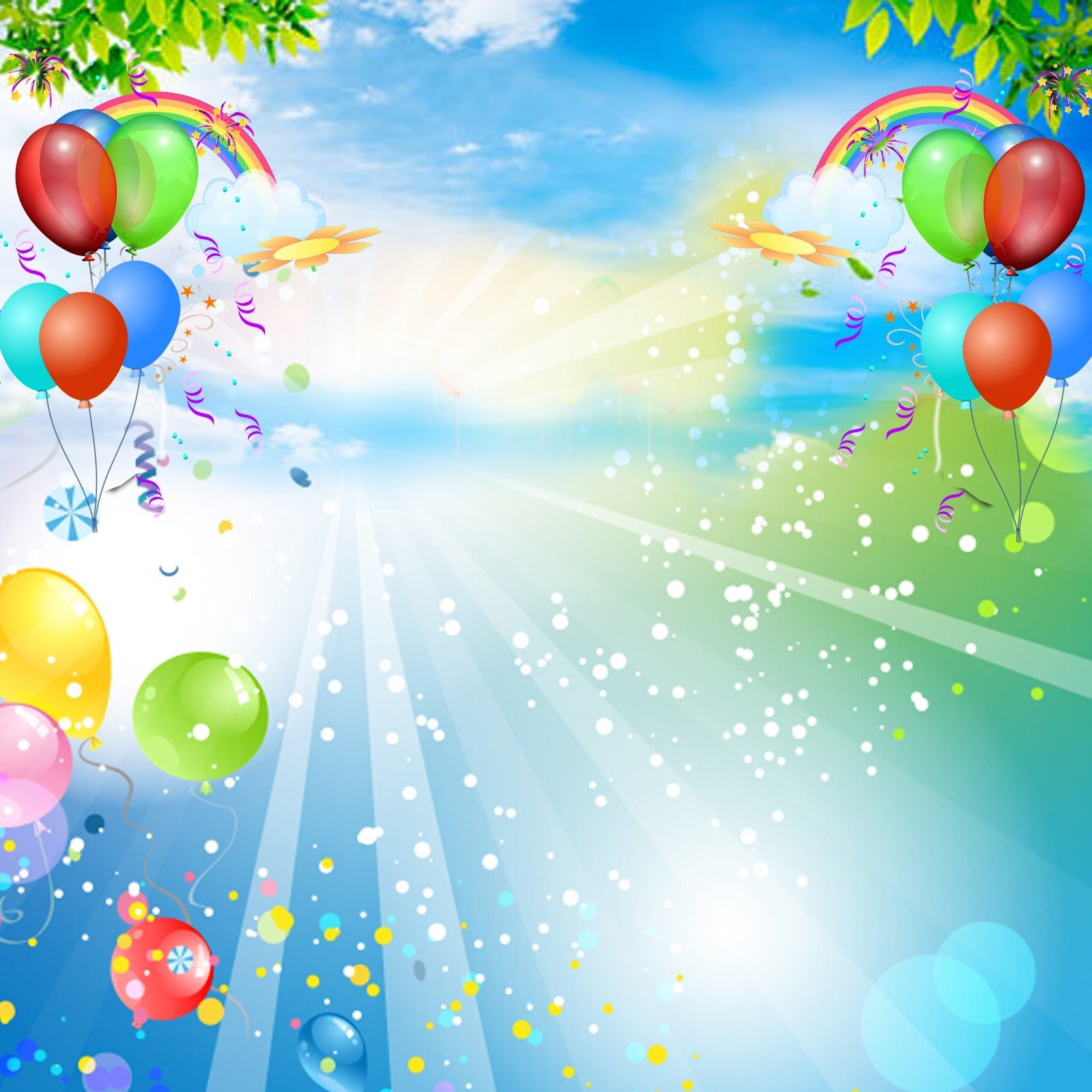 Есть у нас Любава,
Девочка — картинка.
Дружит с танцем, дружит с песней —
Нет девчонки интересней!
Кулинченко Любава
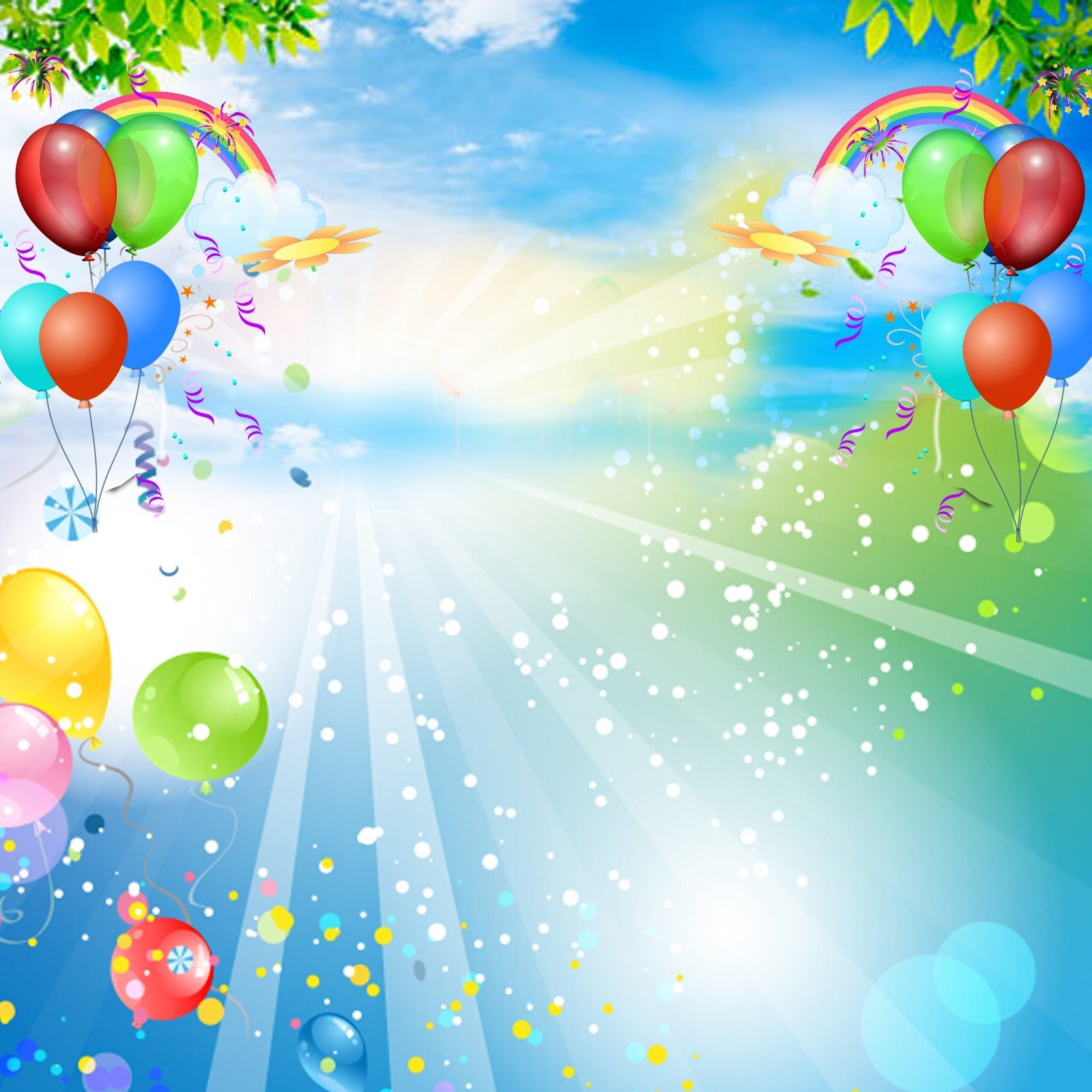 Наша Ульяна умна,Добротой наделена.Верим, что только «4» и «5»Будут тетрадки её заполнять.
Кураева Ульяна
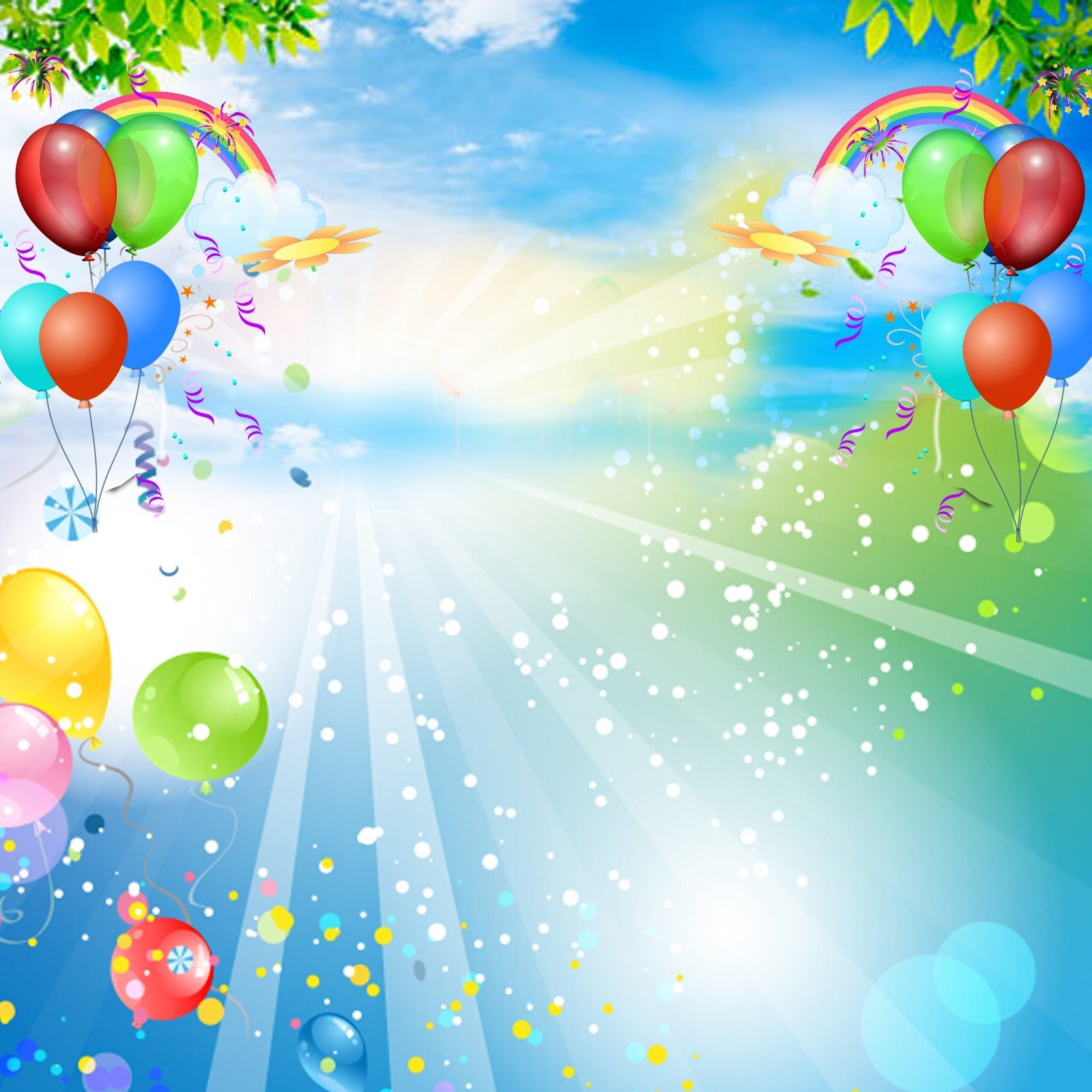 Женя у насОчень обаятельный,Добрый и находчивый И ко всем внимательный.Можно смело утверждать:В школе будет всё на пять.А когда доучится,Президентом может стать!
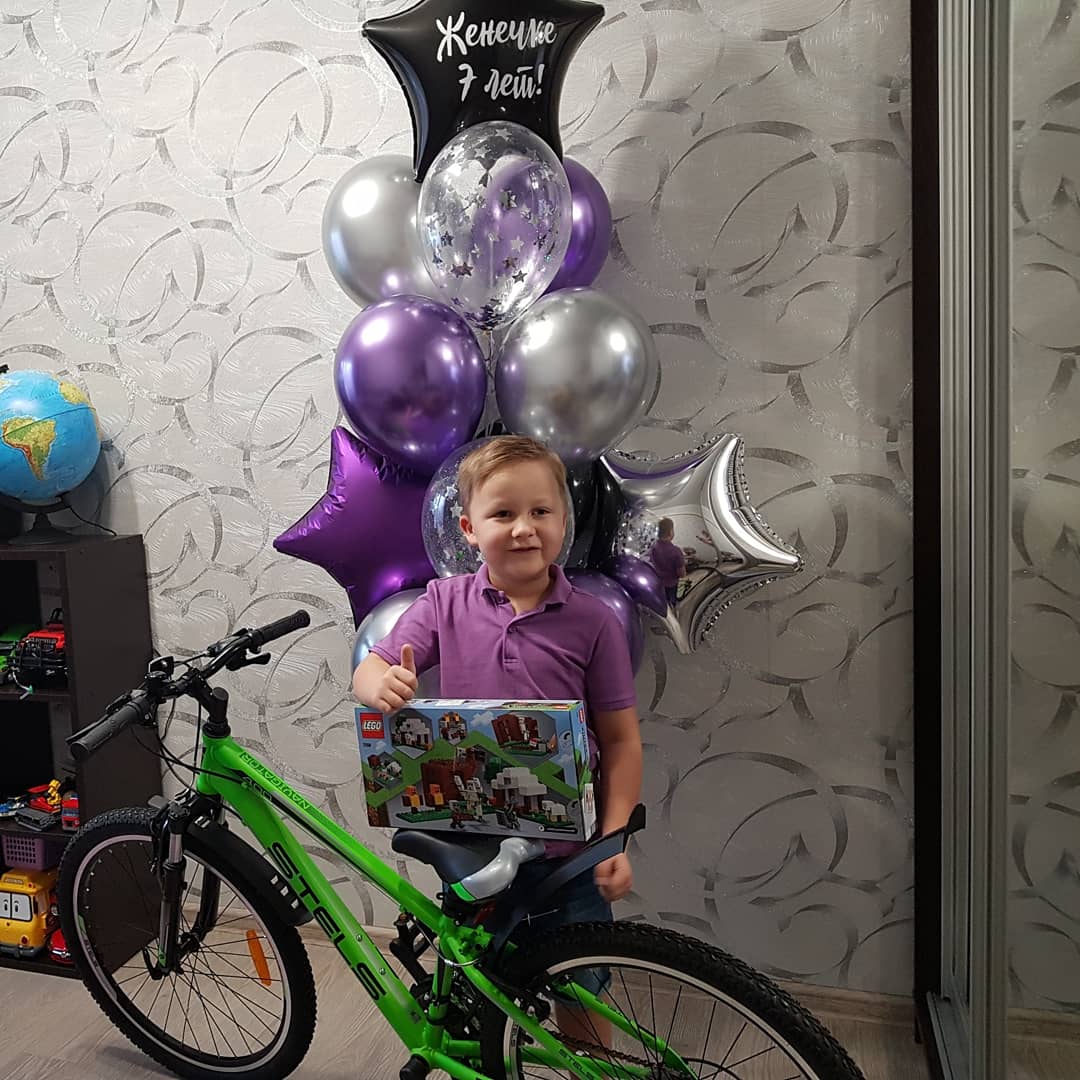 Левин Женя
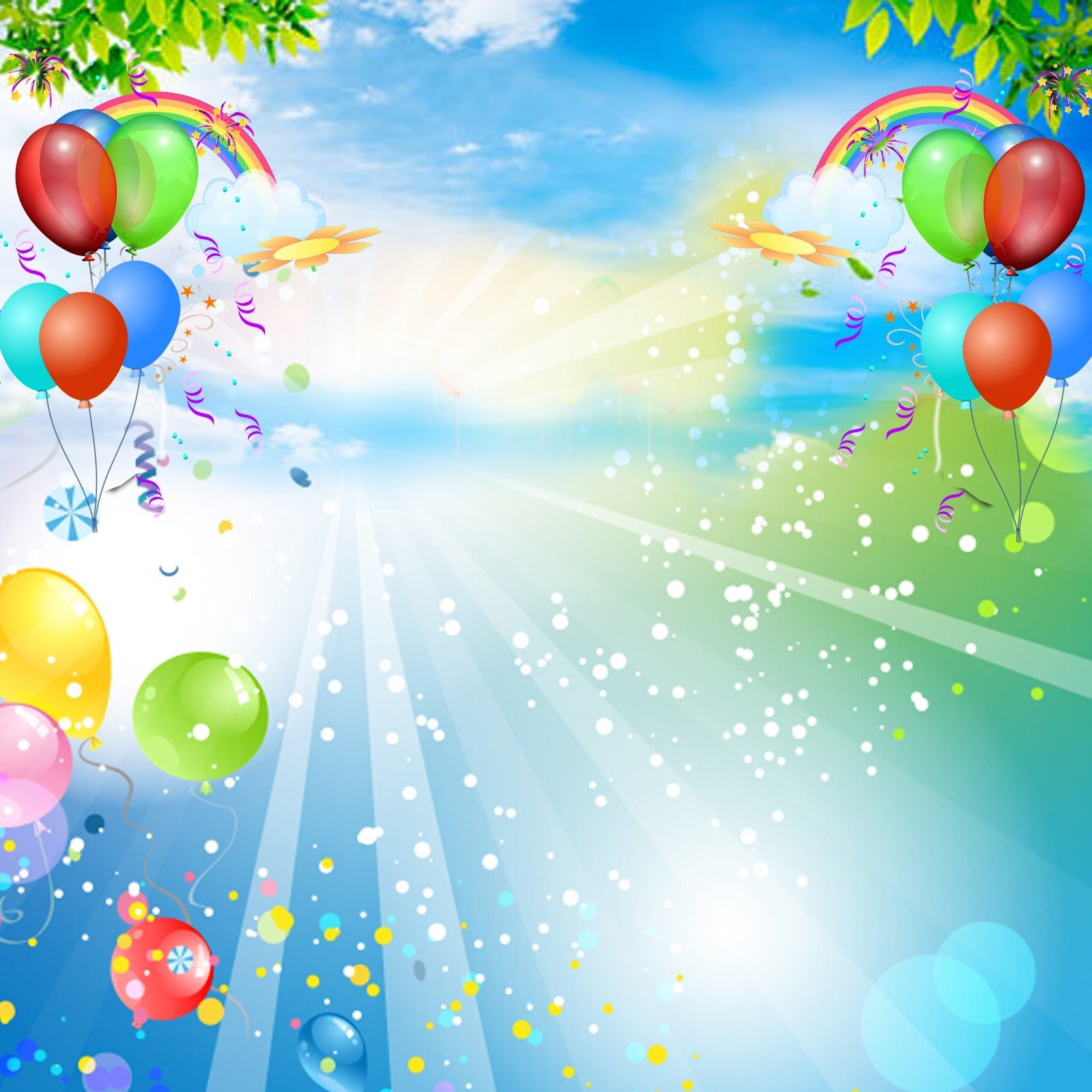 Из любого положеньяВыход Глеб всегда найдёт,Фантазировать он любит,Никогда не пропадёт.
Колетвинцев Глеб
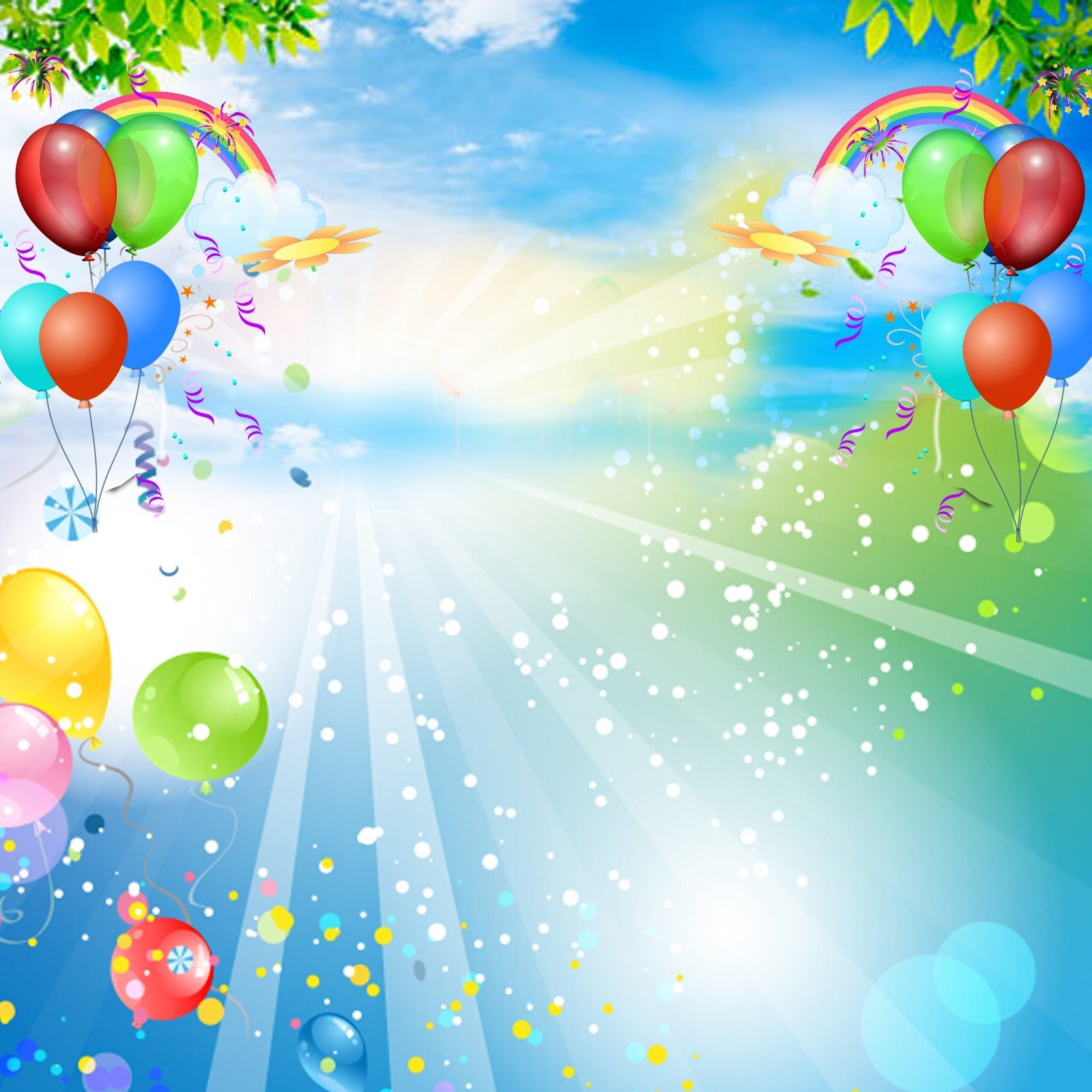 Денис наш любит рисовать,Взрослым любит помогать.У него талантов много.Пусть будет светлая дорога!
Манолаки Денис
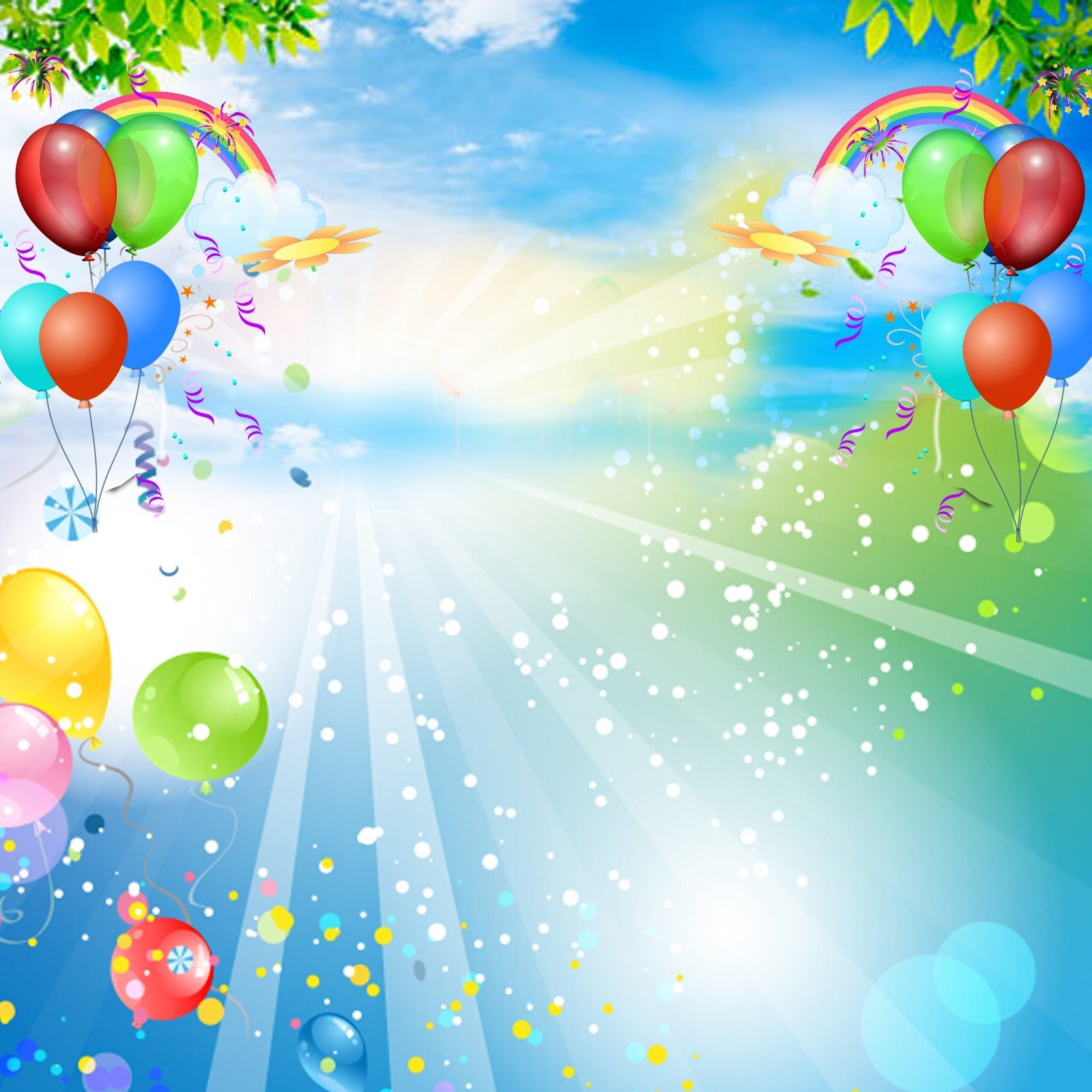 Как художник наша Марта
Нарисует вам пейзажи,
Натюрморты и портрет.
Лучше нашей Марты нет!
Маркушина Марта
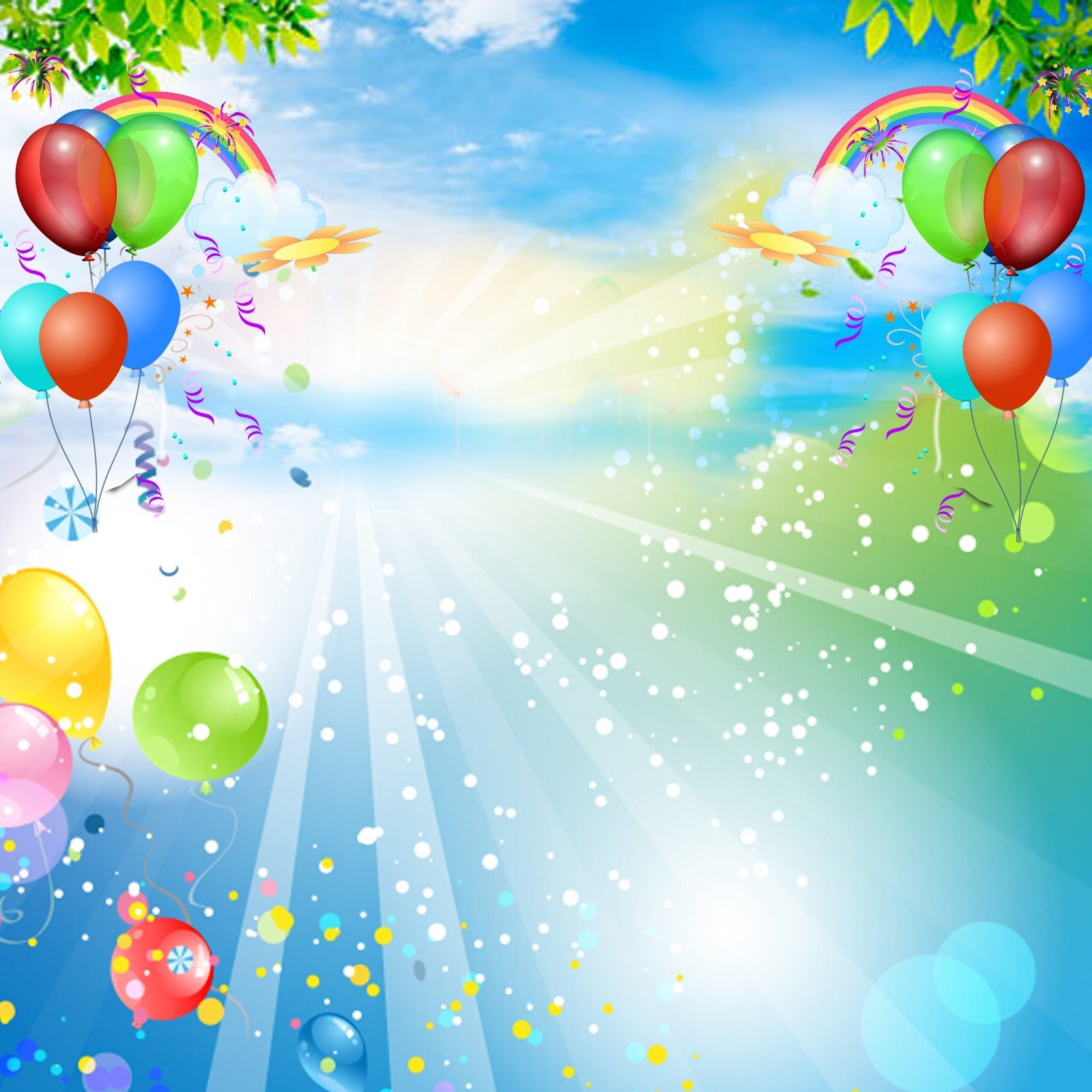 Непоседа – это да!Целый день туда-сюда!Не минуты не сидит-По своим делам бежит,Не устанет хохотать, И с подружками играть!
Мельник Яна
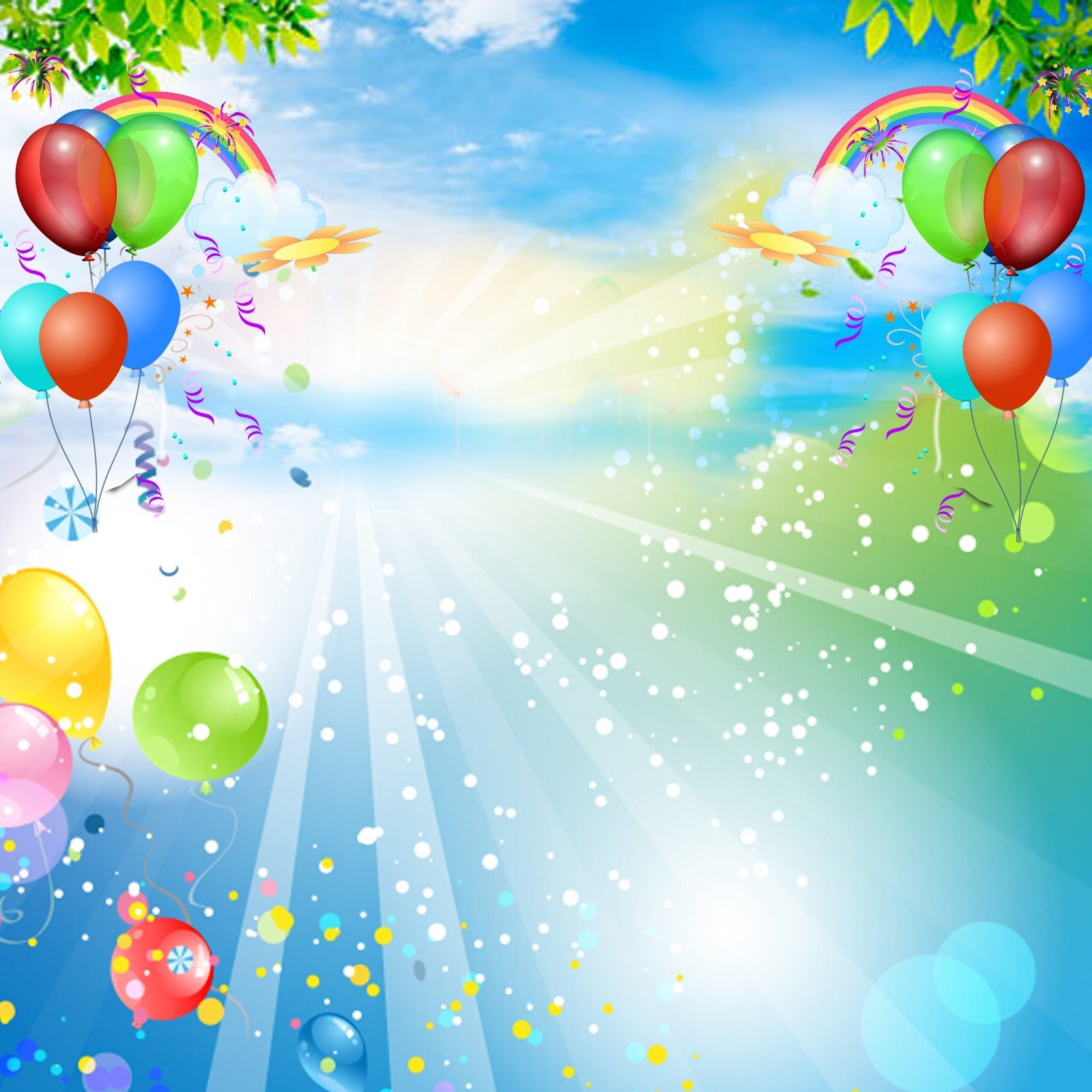 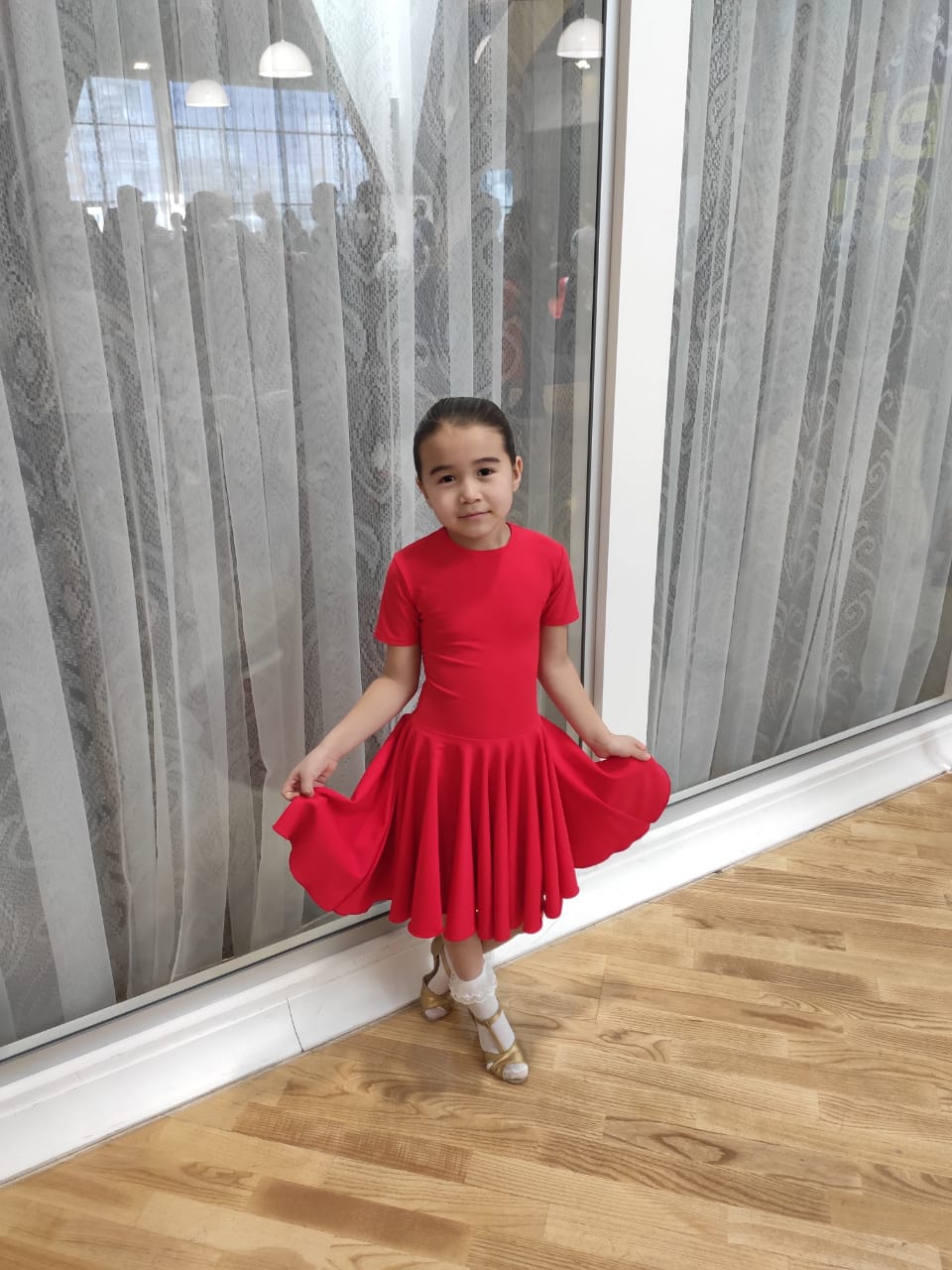 Добрая, отзывчивая,
Умная, старательная
И очень симпатичная.
Всем ты очень нравишься.
Всегда со всеми вежлива.
Милый взгляд приветливый
И улыбка нежная.
Нургалиева Асель
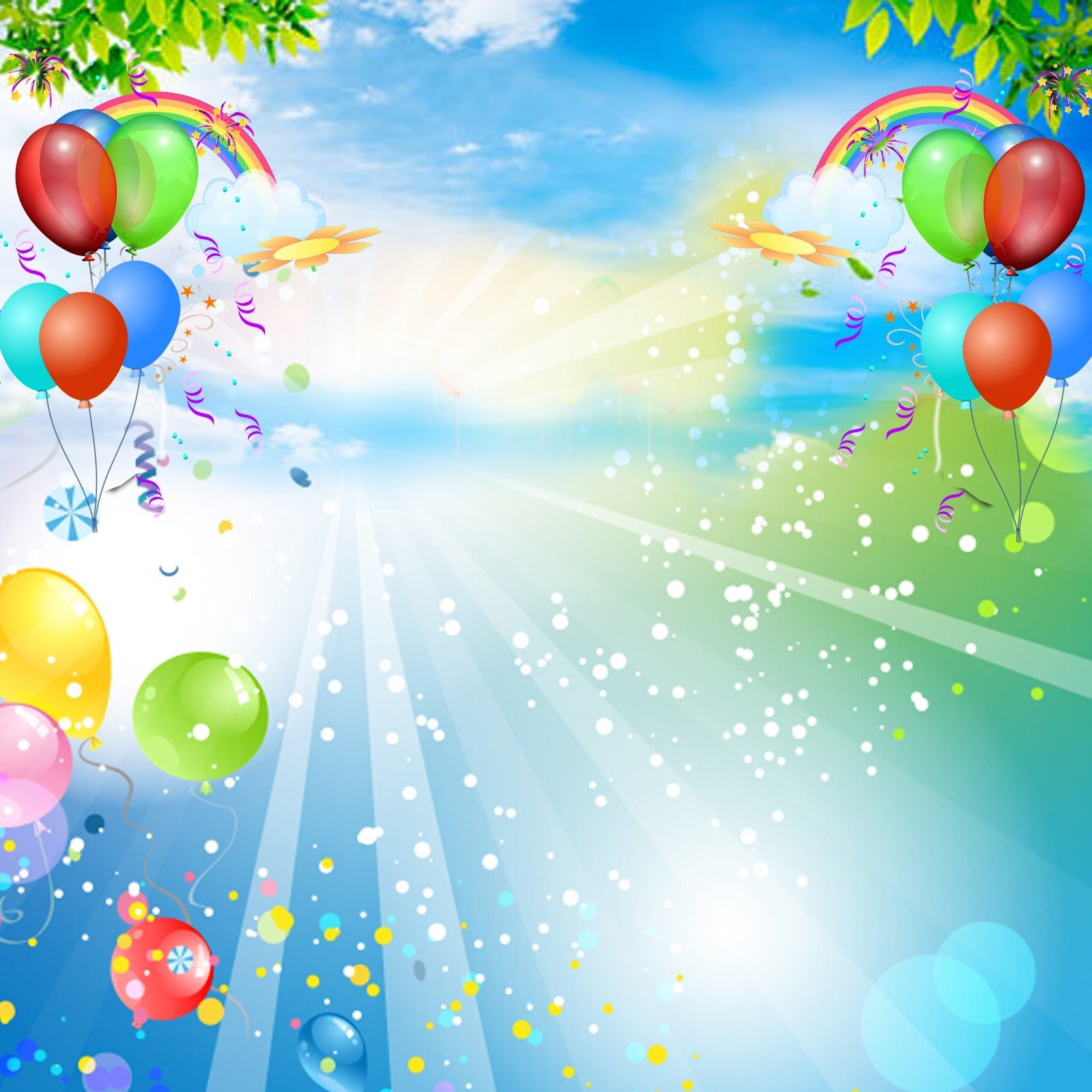 Ариан красив, умён,Хорошо воспитан он.Дома маме помогает,На все вопросы всегда отвечает.
Паршков Ариан
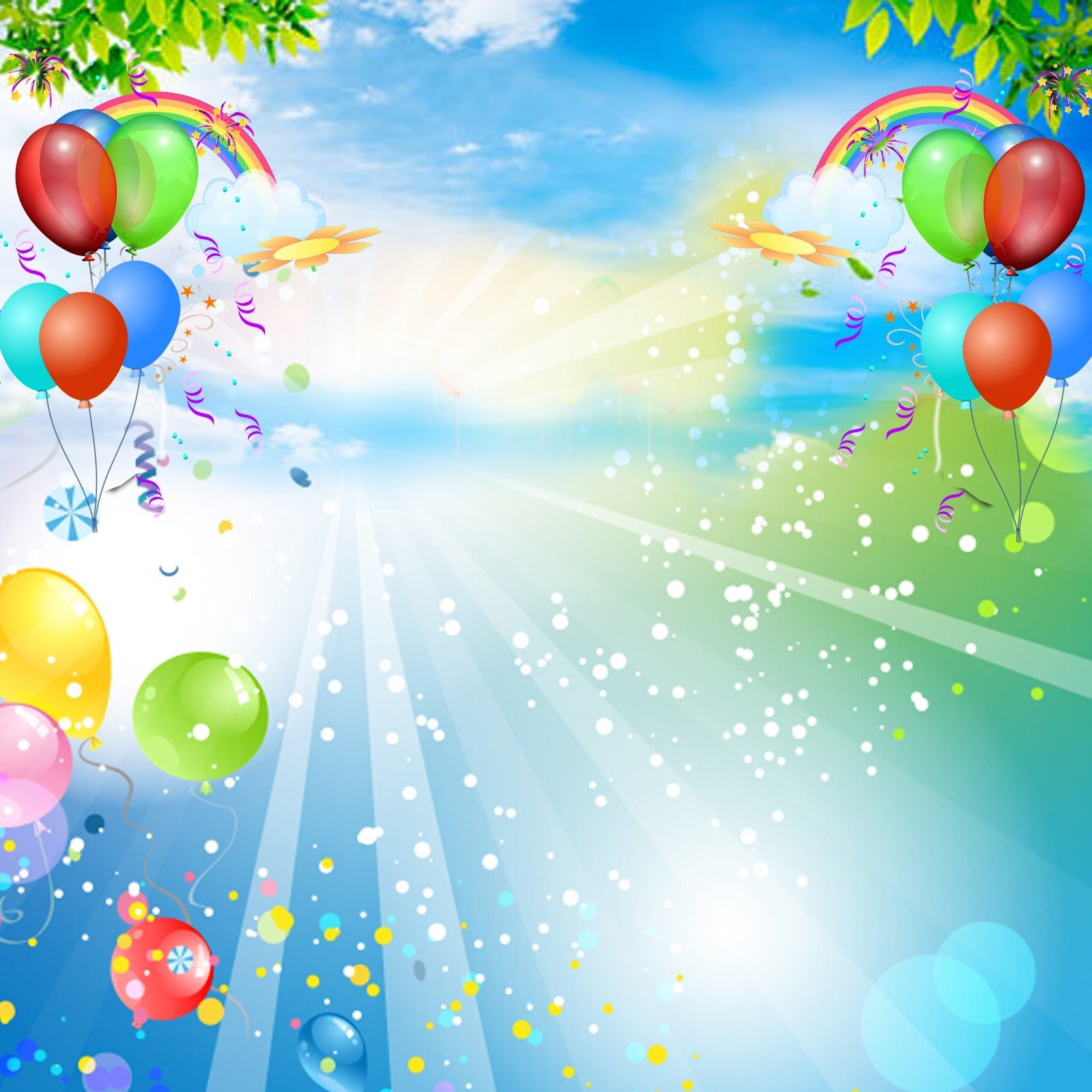 Что  за чудо девочка:
Губки бантиком надует,
Всех мальчишек околдует.
Хохотушка, веселушка,
Очень яркая девчушка.
Любит петь, играть, плясать,
Книжки детские читать.
Заряжает всех весельем
И хорошим настроением.
Попова Алина
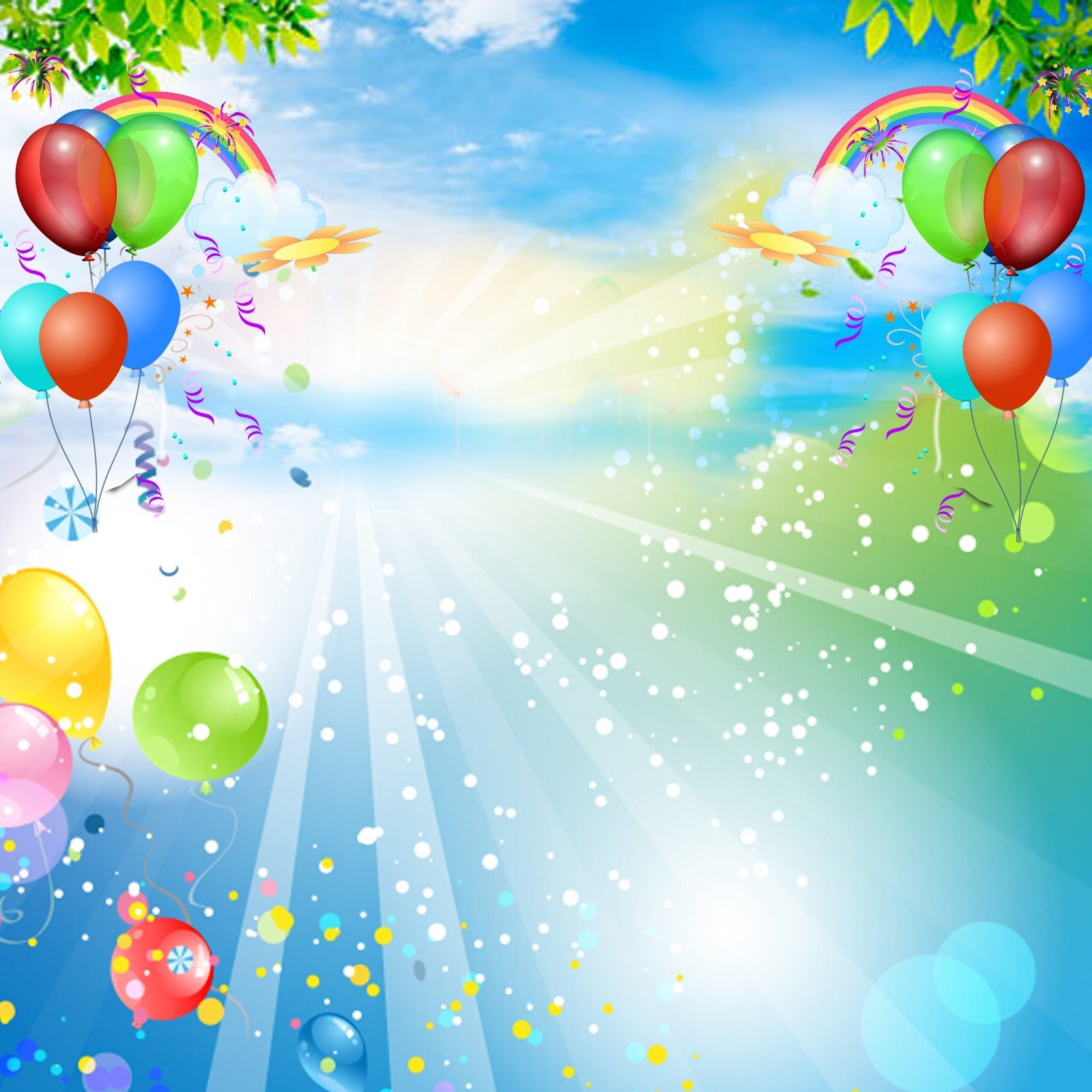 Александр - классный парень!Он нигде не пропадёт.Ну, а если нужно будет,За собою поведёт.Быть всегда главнее всехОн уже давно мечтал.Знаем, Саша вырастит,Точно будет генерал!
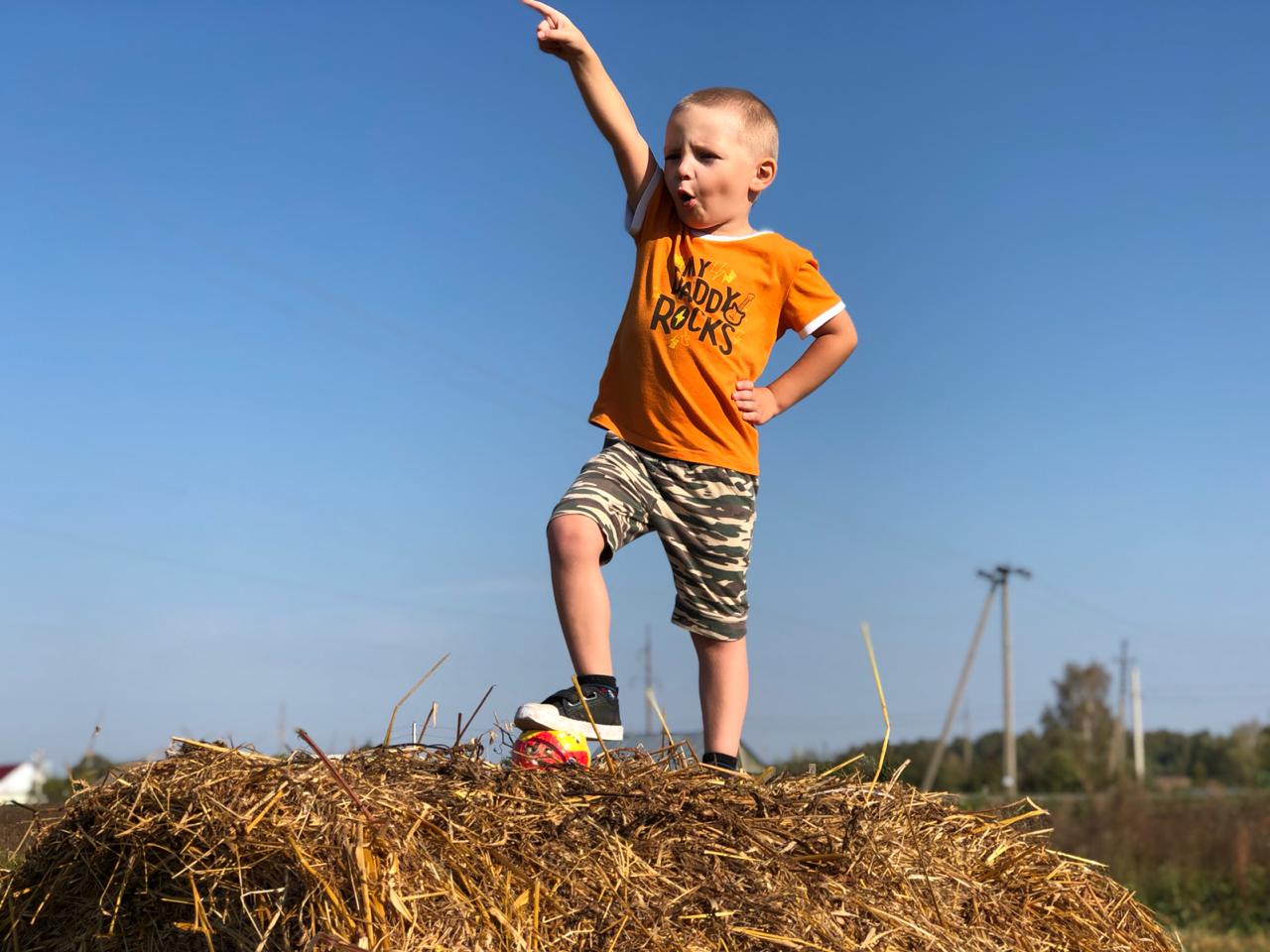 Ревин Саша
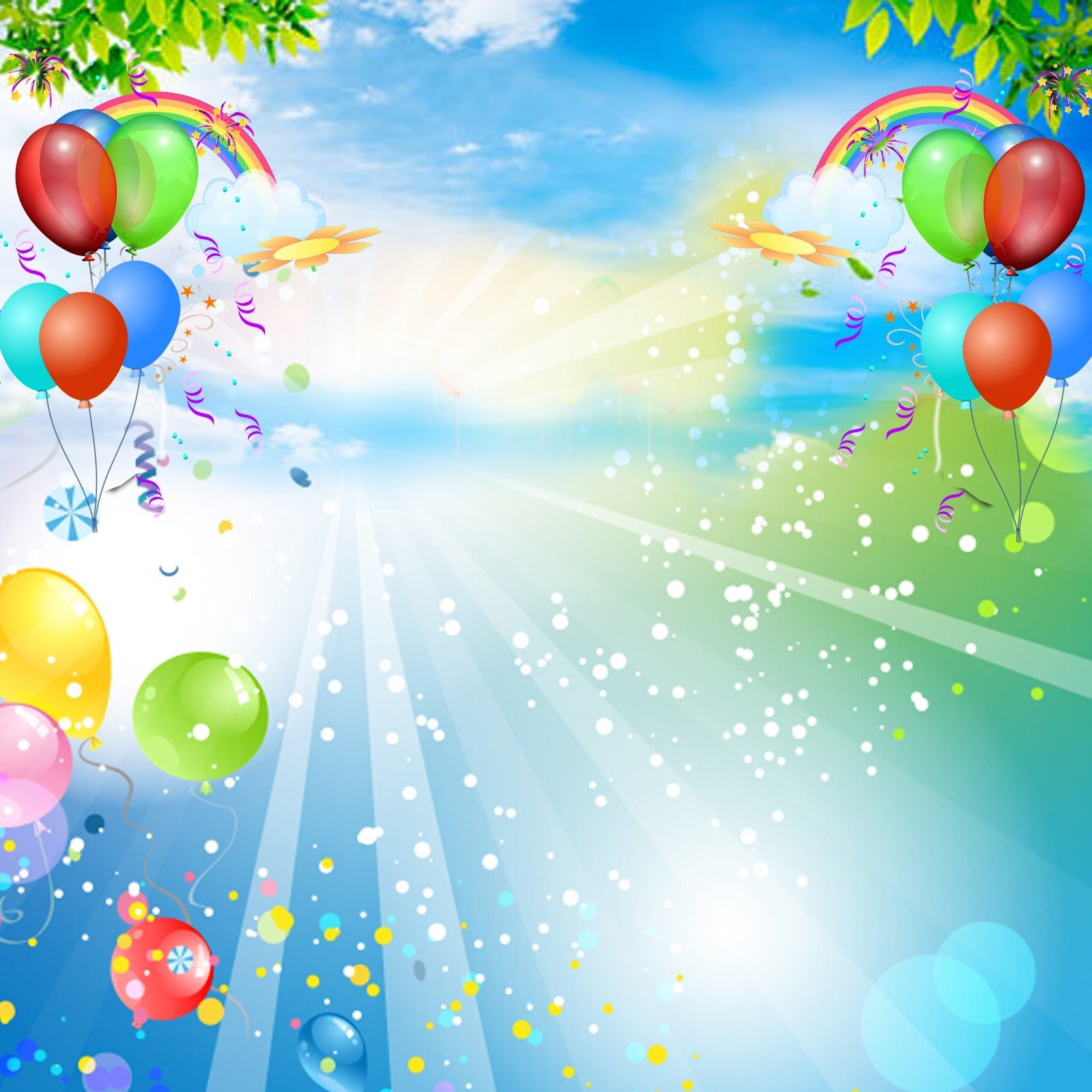 Ангелину в школу провожаемОт всей души желаемВ школе ты старайсяИ прилежно занимайся.
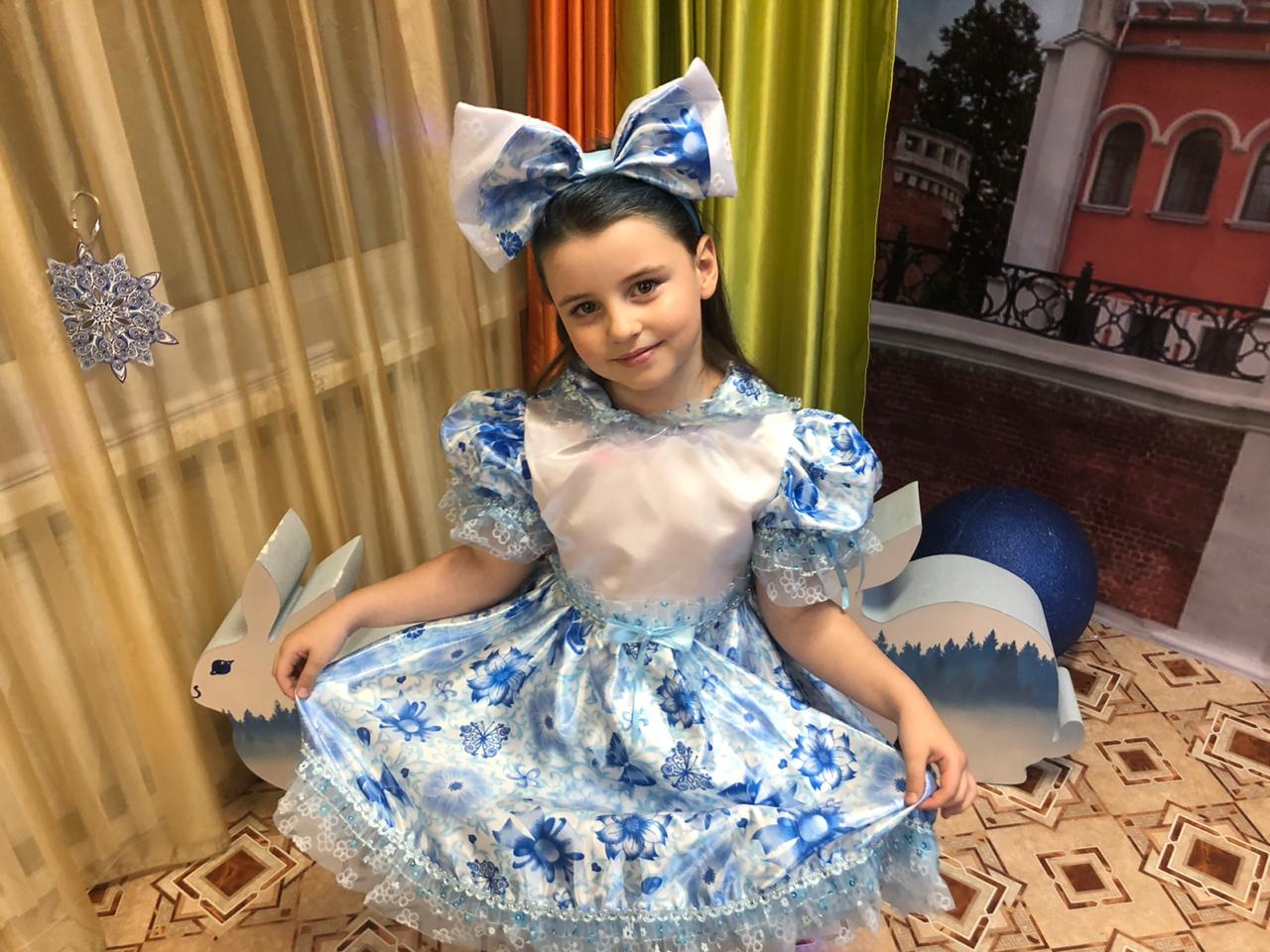 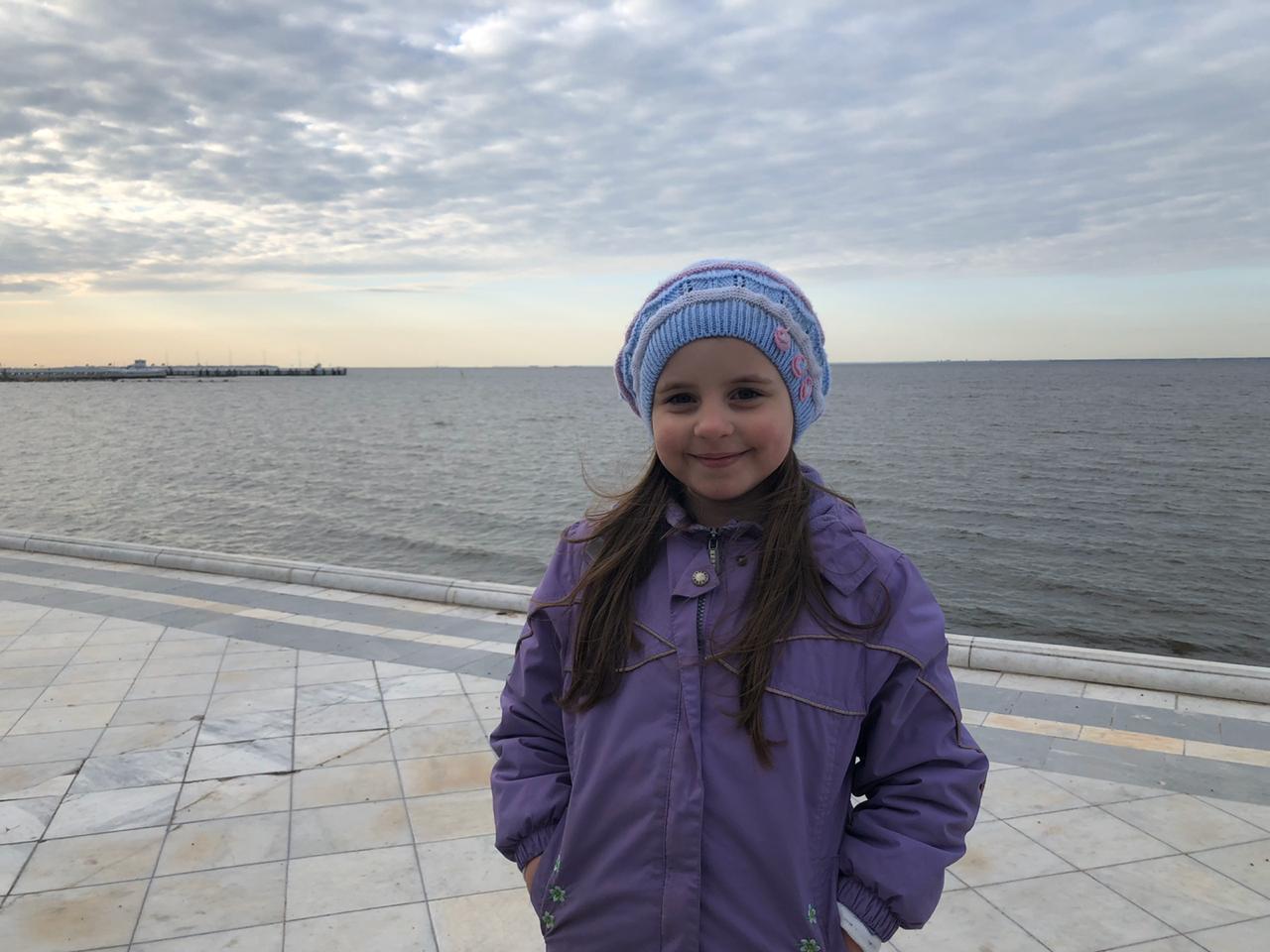 Реушенко Ангелина
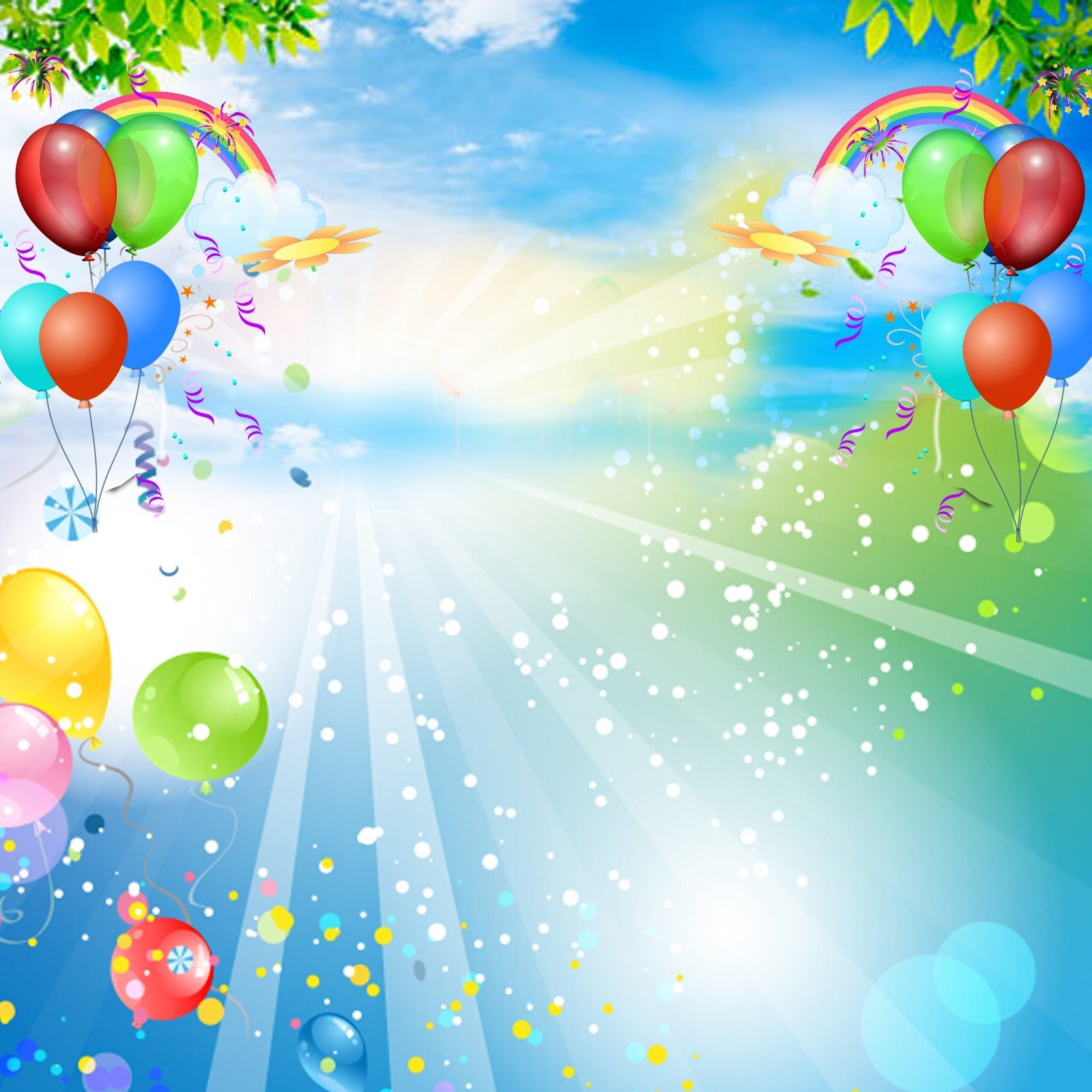 Алисе желаем верных друзей,Много здоровья и солнечных дней,В учёбе успехов и только добра.Пусть жизнь твоя радости будет полна!
Суханова Алиса
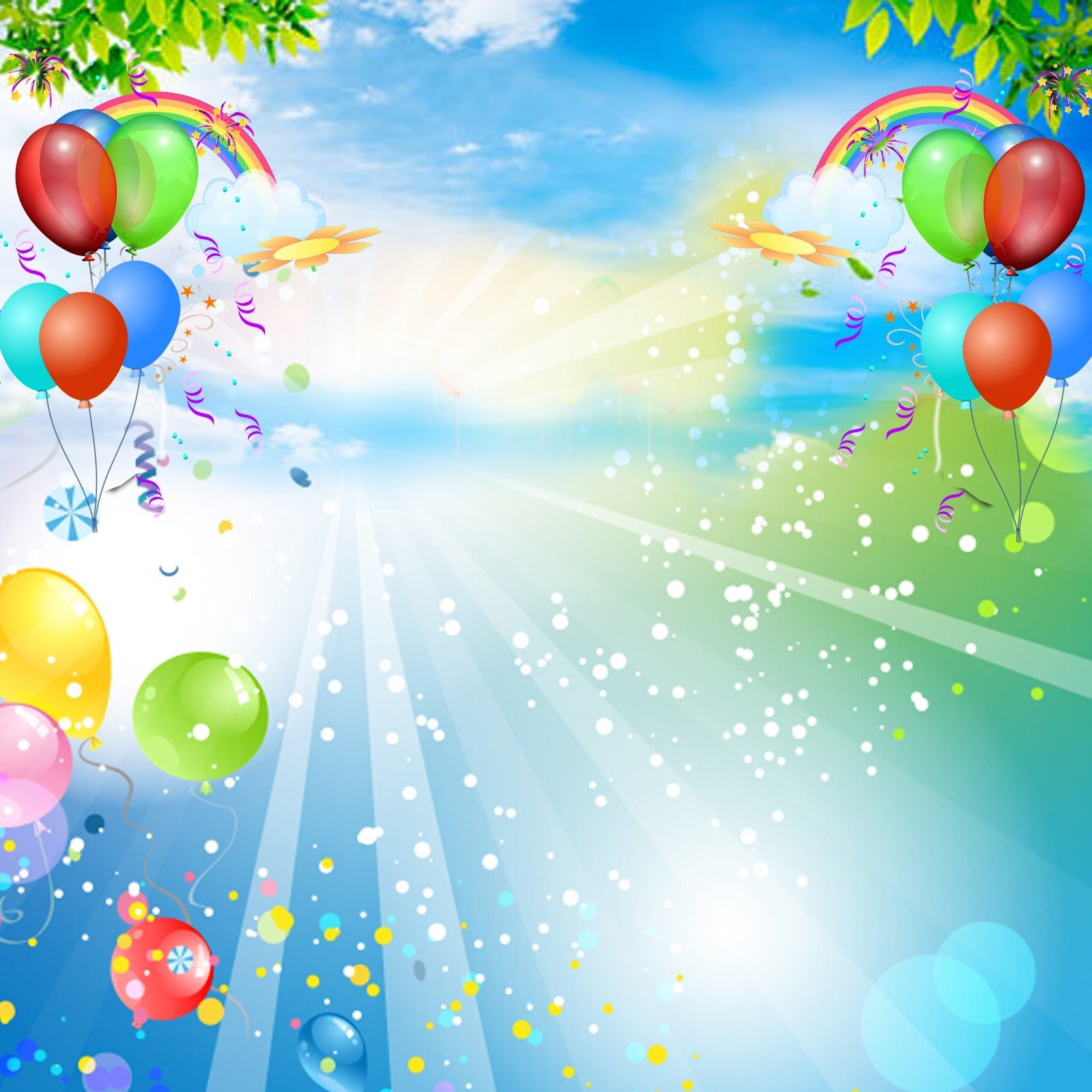 Тюремских Настя
Наша Настенька умна,
Добротой наделена.
Верим, что только «4» и «5»
Будут тетрадки её заполнять.
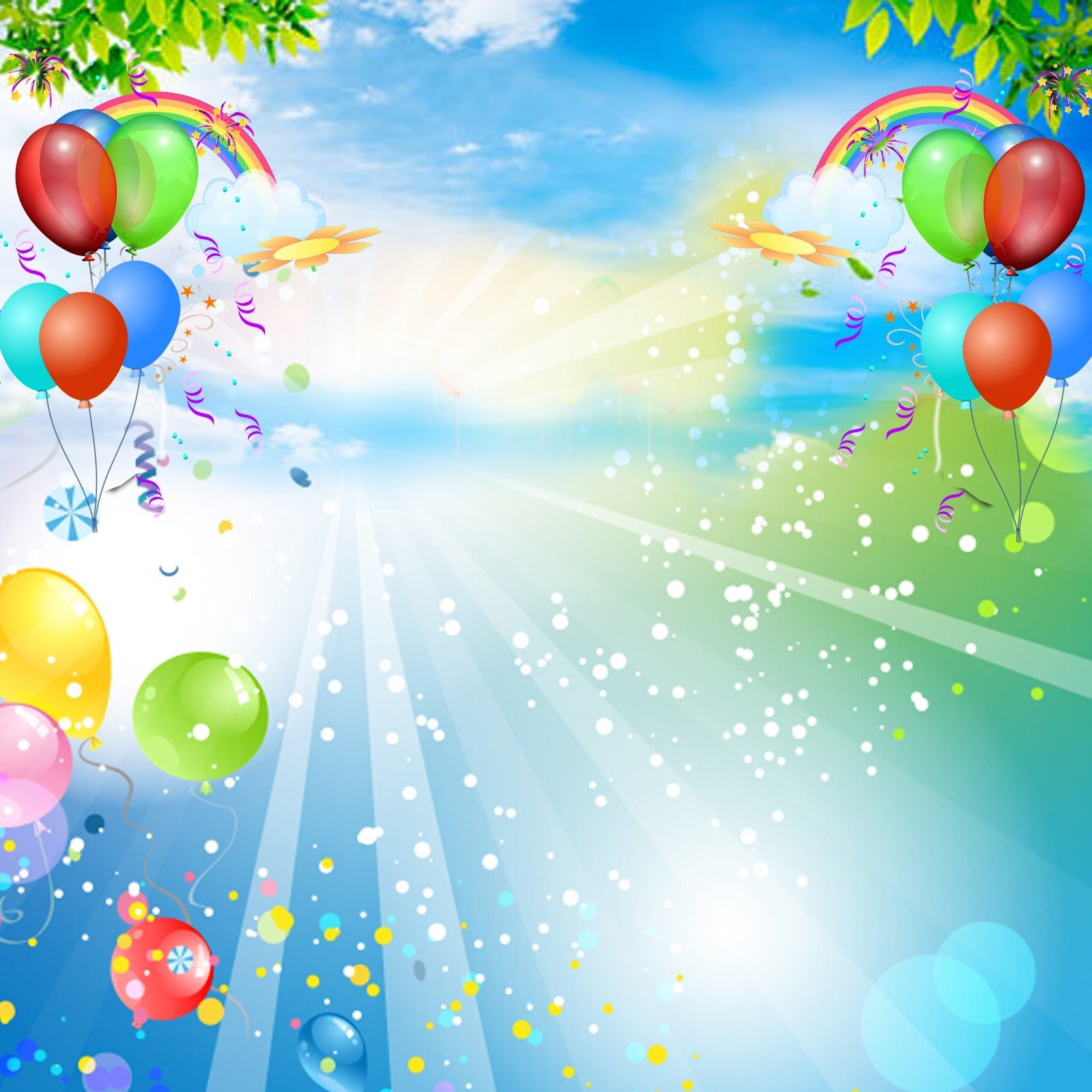 Может живет в своем собственном мире,Способен свои он границы расширить.Пускай же судьба его будет удачной,У умных людей не бывает иначе.
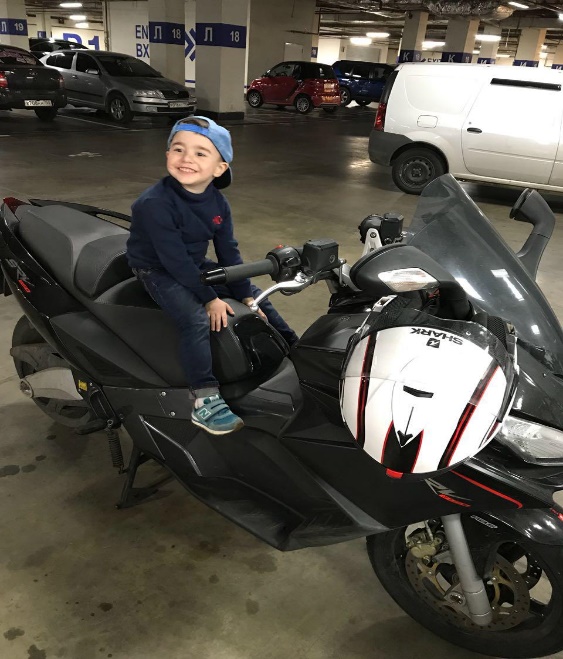 Хашаев Муслим
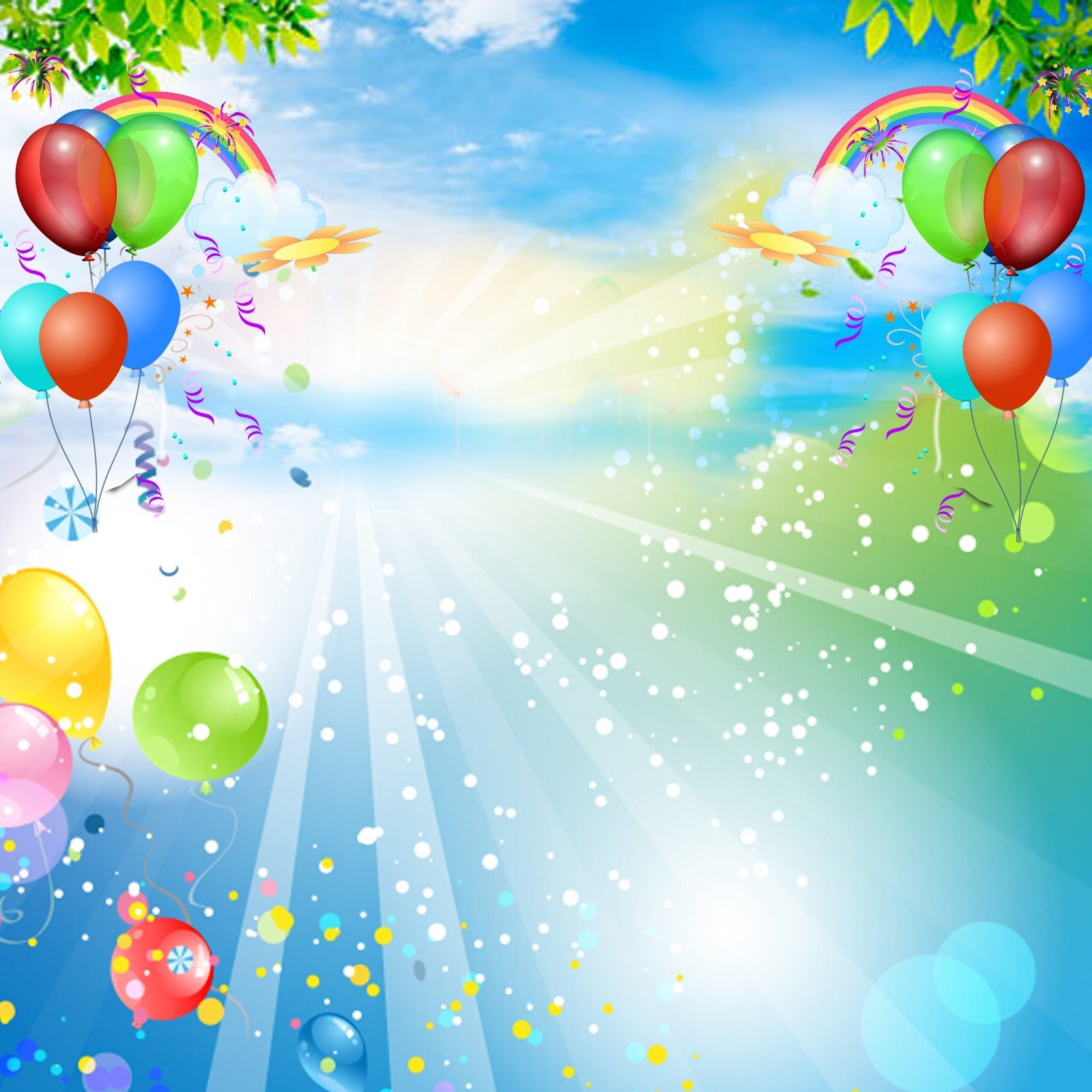 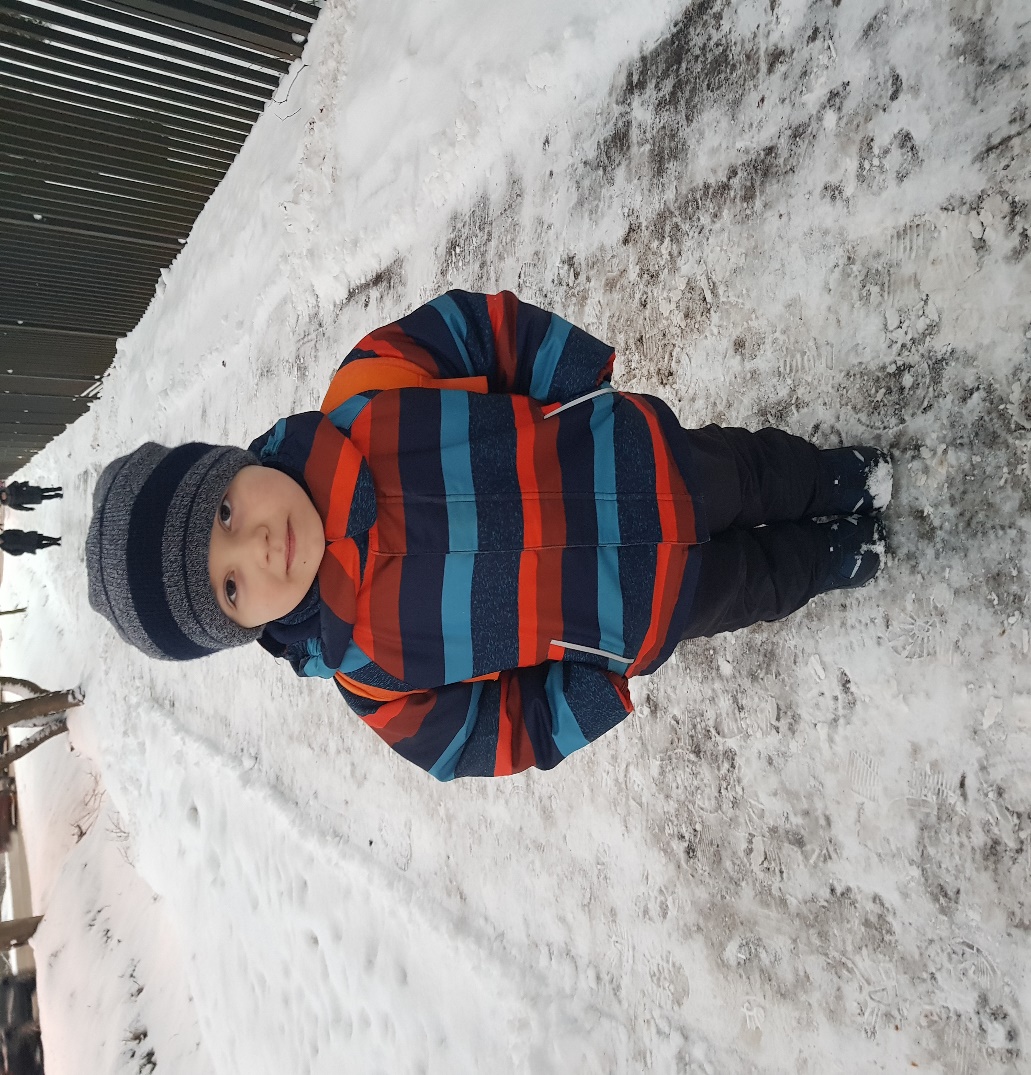 Семён напорист в устремлениях
И уважаем в достижениях;
Подходит к делу обстоятельно,
Работает весьма старательно.
Чернавин Семен
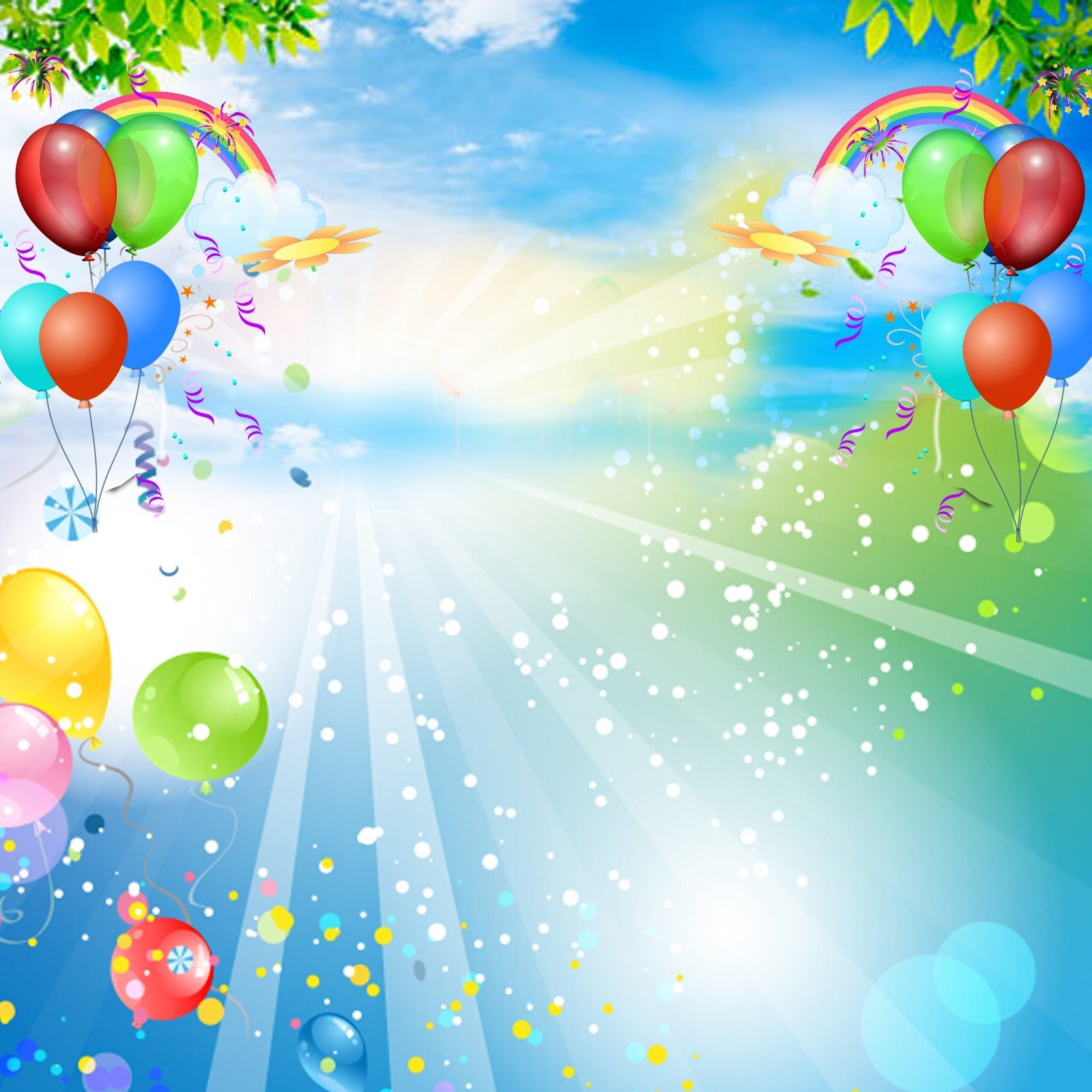 Справедливый и спокойный,Похвалы всегда достойный.Веню дети уважают,Успехов все ему желают.
Черных Веня
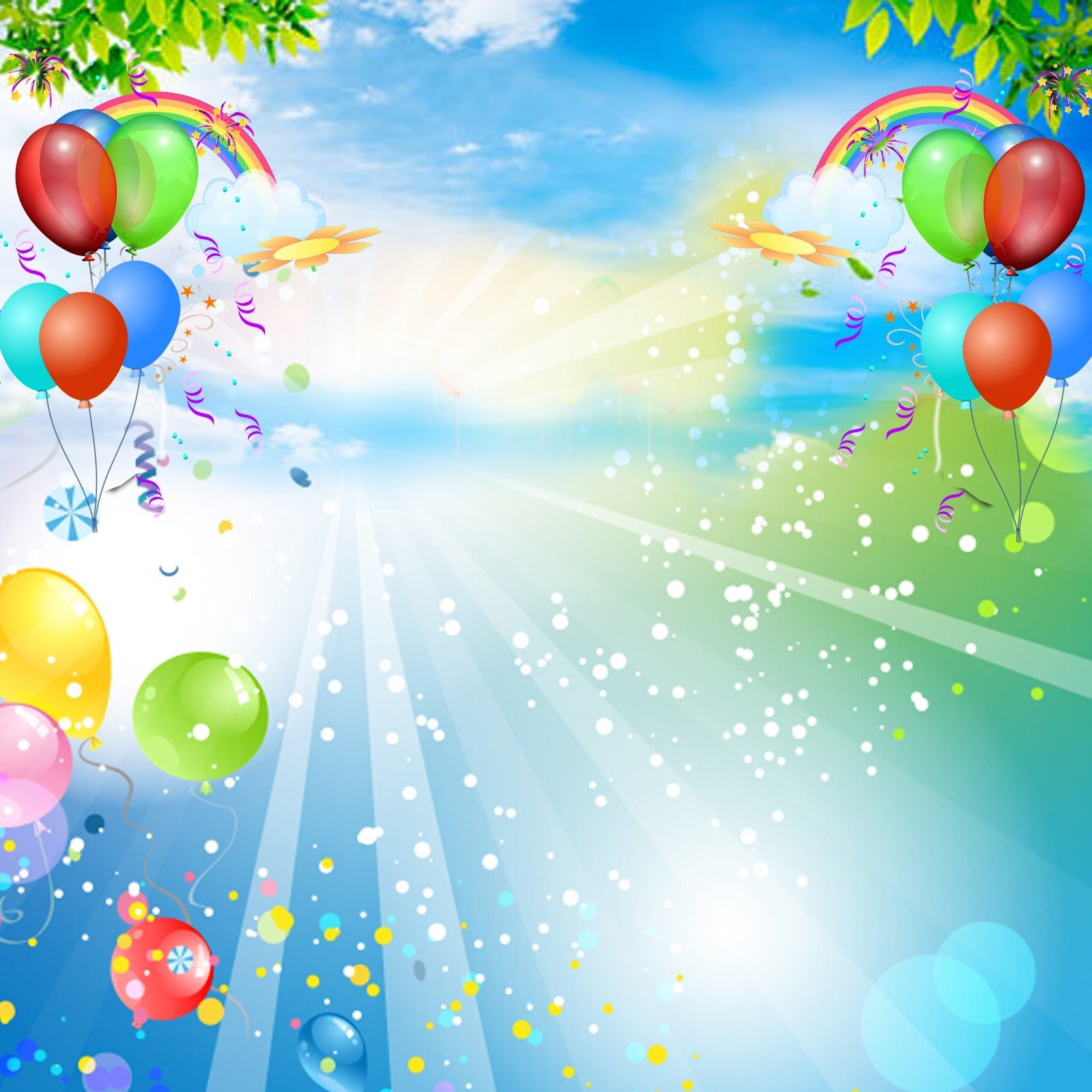 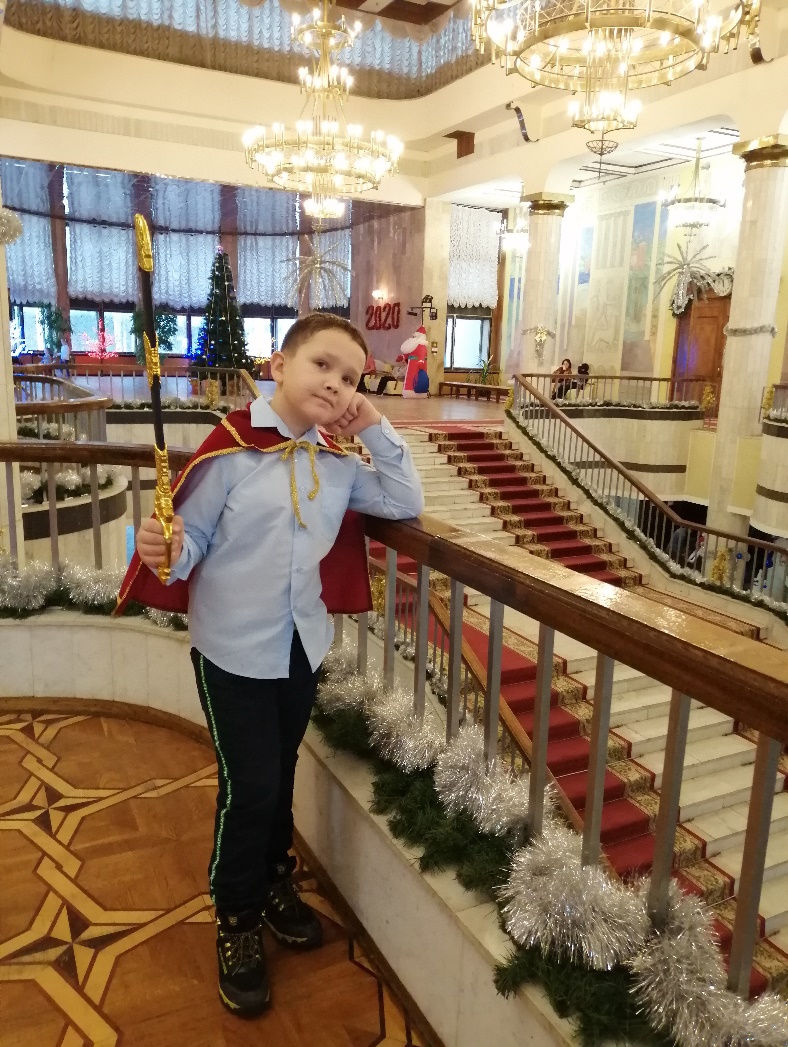 Широков Женя
Же
Женя наш очень учтив,
И умен он, и красив.
Другим мальчишкам он пример
Женя — истинный кавалер!
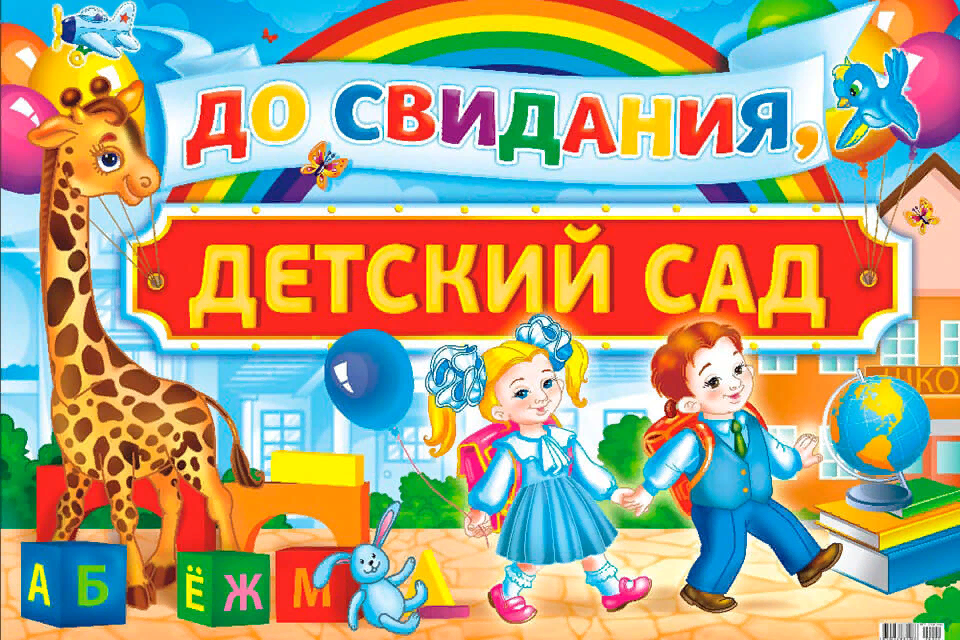